[Speaker Notes: Where we are, where we are headed and how we are going to get there]
PLANNING
CRITICAL SUCCESS CRITERIA
Criteria Used to Determine Success
Caller is alerted if they are off-campus and then call is routed to City of Houston 911
Ease of Use with privacy and function: Preventing unintentional location sharing and providing clear information for emergency services.
UHPD web-based map showing geo-location of the caller when the caller is on-campus
Maintain privacy
HOW UH PREPARED FOR OUR EMERGENCY CALLING FEATURE
Gathered requirements based on current infrastructure

Brainstormed with UH Go team that included Marketing to develop prototypes

Identified risks

Demonstrated feature to University Police (UHPD) department communicating risk factors

Gathered additional requirements from University Police

Integrated all requirements into new designs for both frontend and backend

Tested 911 features

User tested with Student ambassadors

Full system test with UHPD 

Deployed to Production
[Speaker Notes: Governance: good not evil…need policy include procurement
Shapes the entire environmental]
BRAINSTORMING
What if they are on campus?
Can we see people moving around?
How do we keep this private?
Does dispatch need a script?
Make the user feel safe
What permissions has the user allowed?
What security measures do we need?
How do we make this easy to use?
What should reports look like?
How do we get the permission we need?
How to test 911?
What admin and reporting functionality do we need?
PROTOTYPING
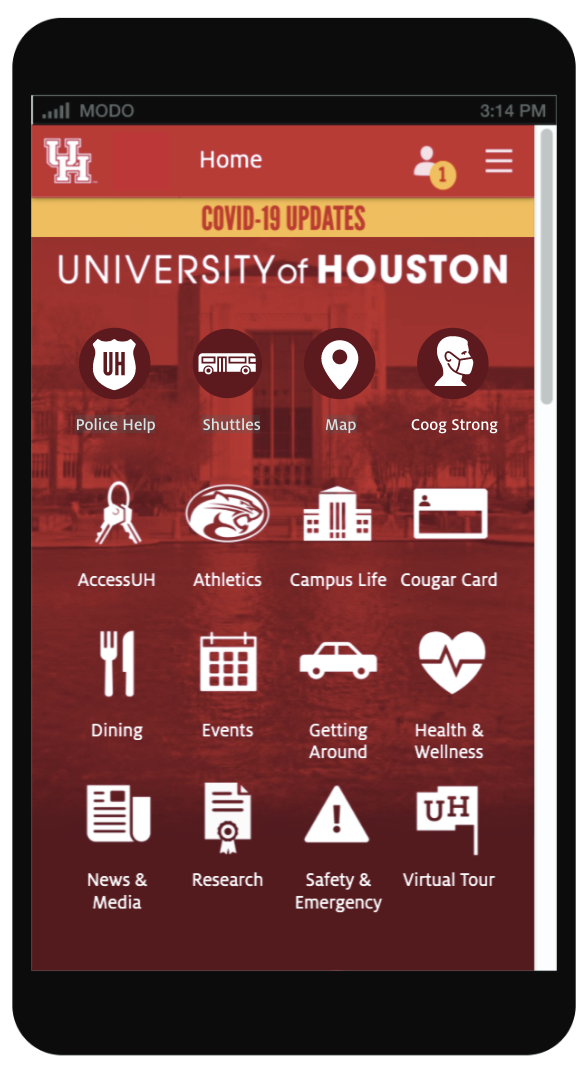 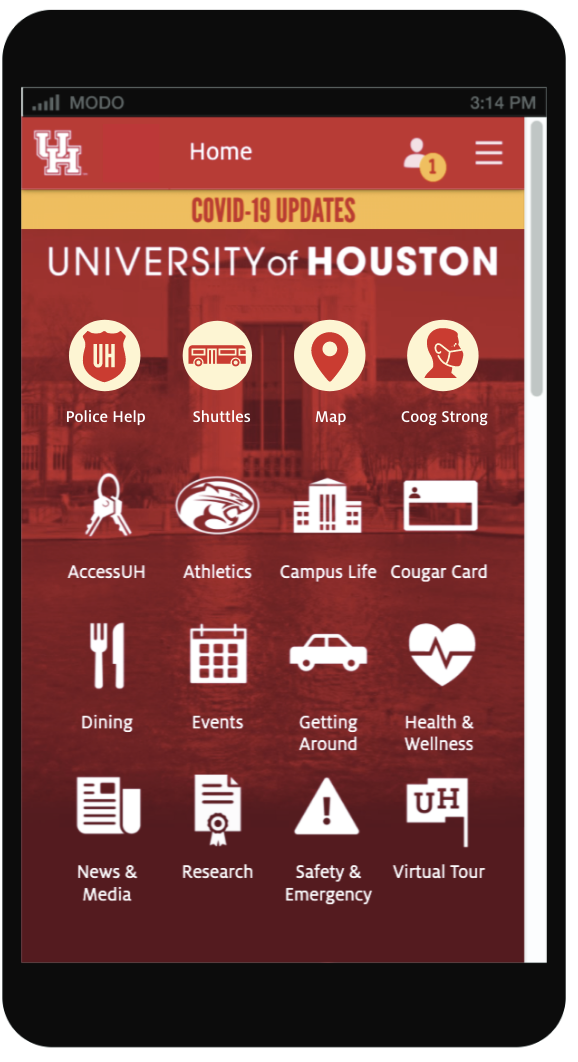 PROTOTYPING
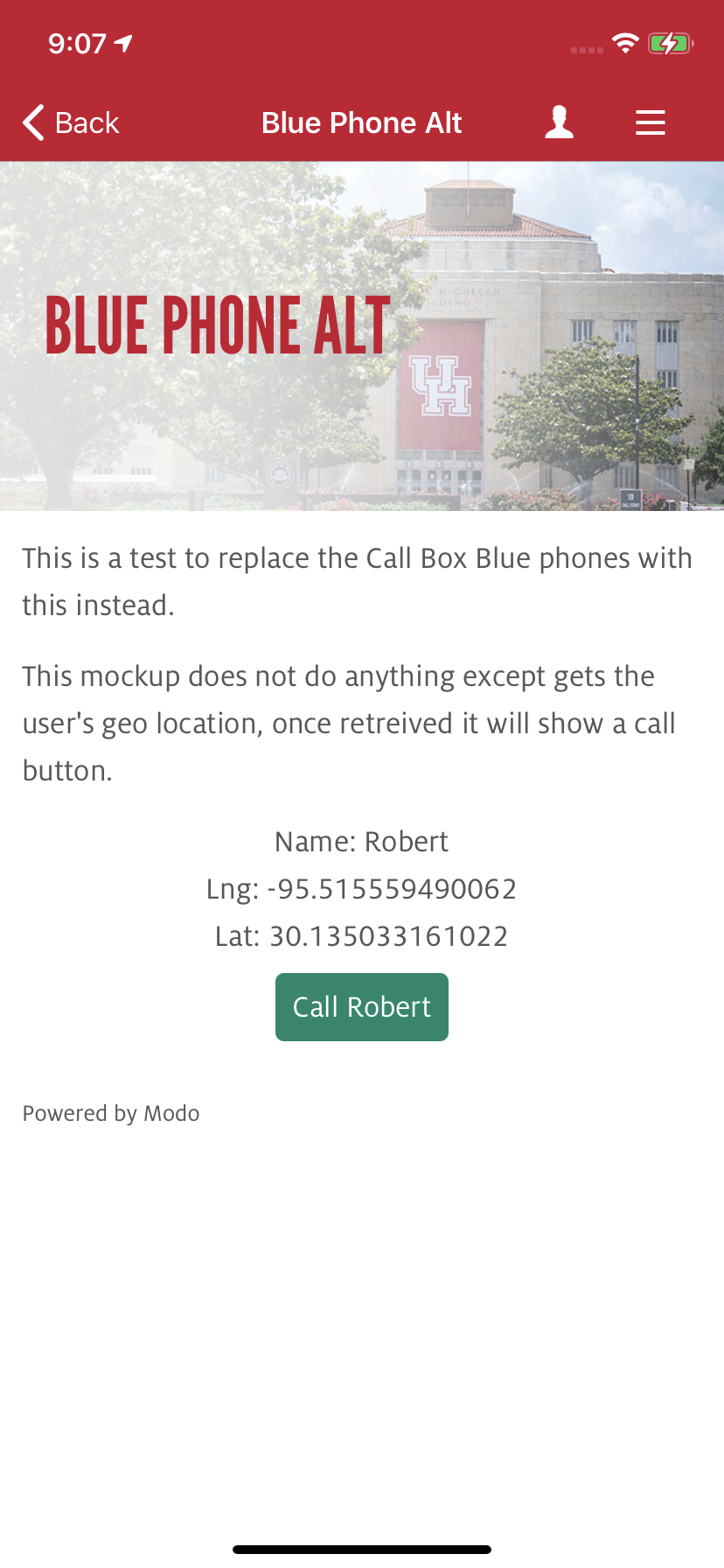 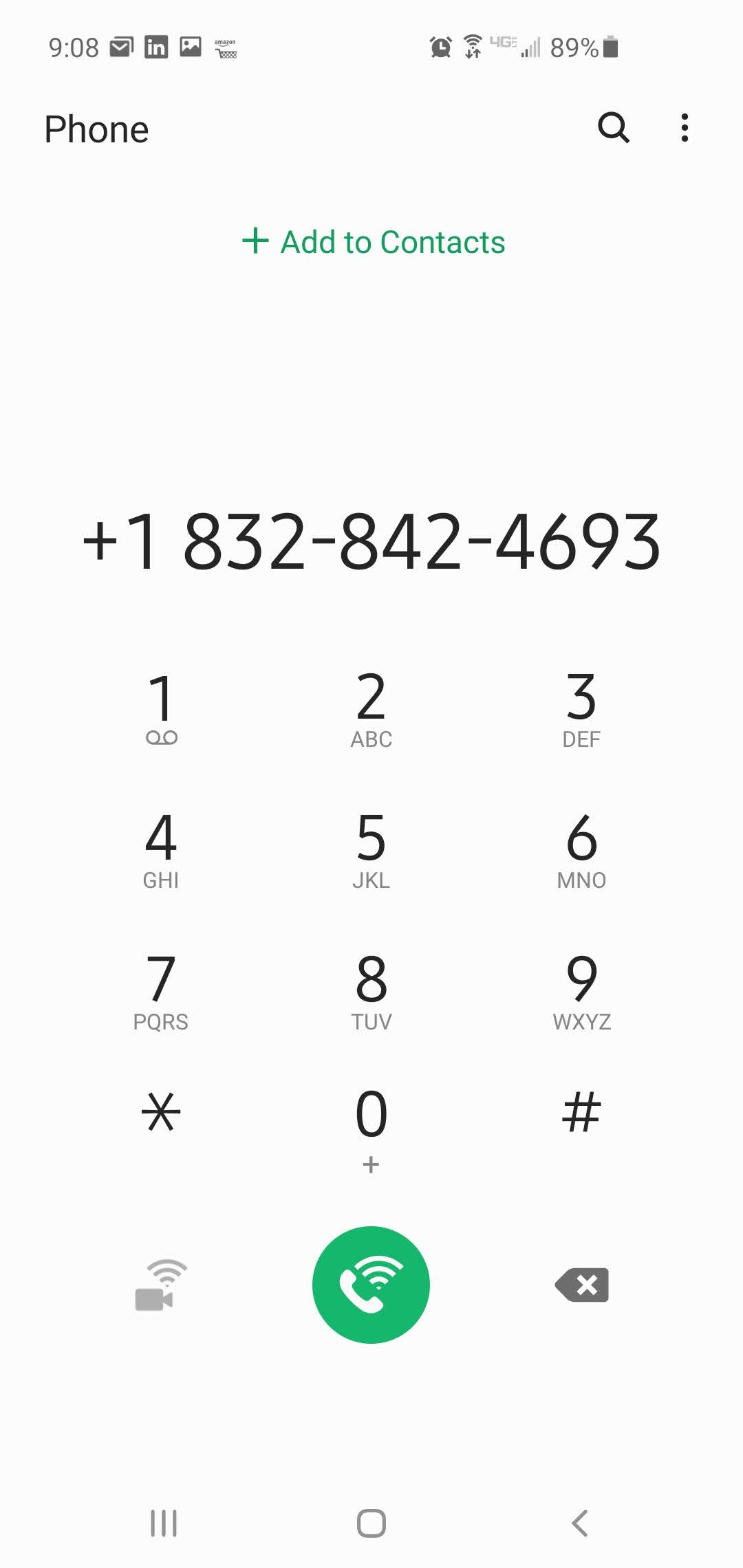 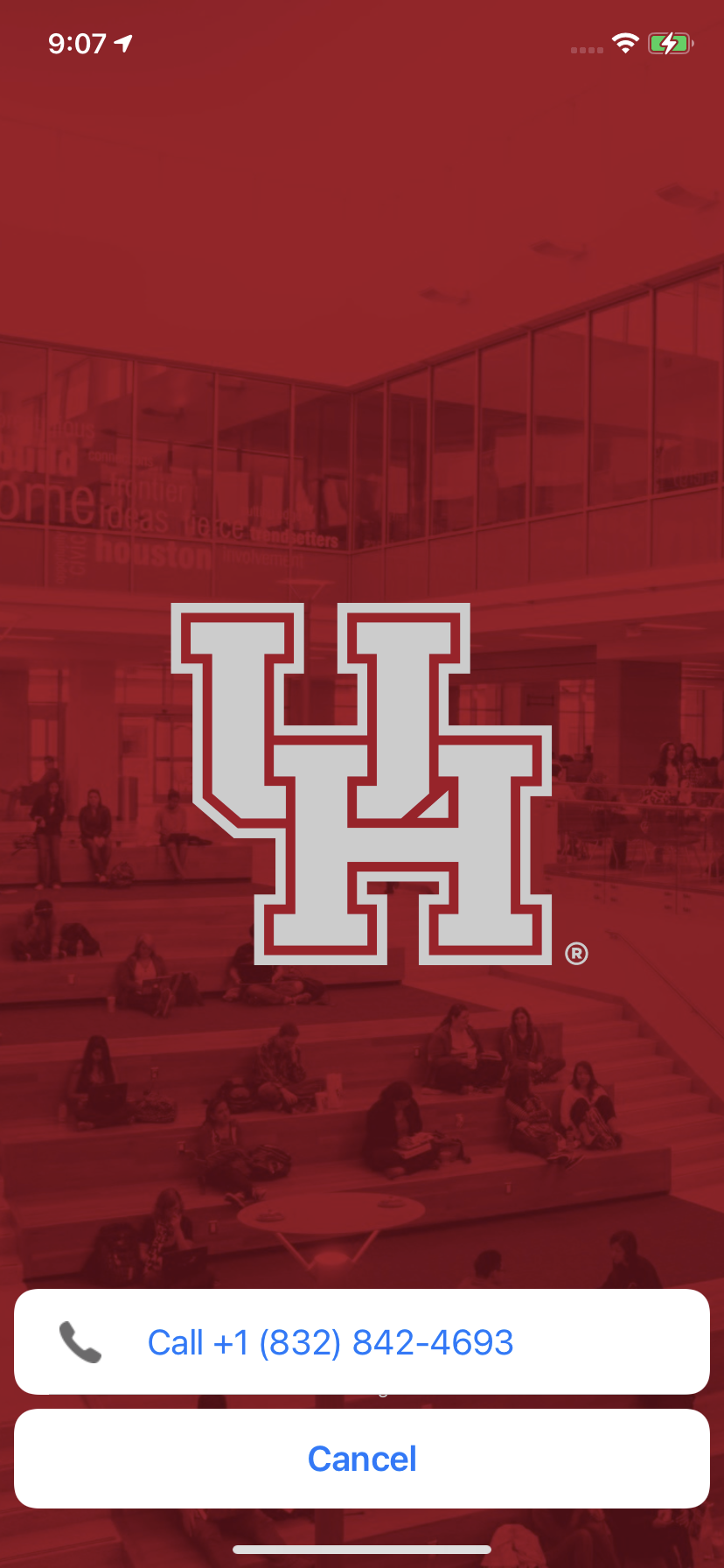 IDENTIFYING RISK
During the development of this project several risk factors were identified and these MUST BE considered…

Highly available even in an emergency
Cost effective
User friendly and easy to use in case of an emergency
Police jurisdictions
Backend reports available to UHPD to meet compliance requirements
Limitations associated to geo-location
Able to ”Close the Loop”
[Speaker Notes: Governance: good not evil…need policy include procurement
Shapes the entire environmental]
CURRENT ON-SITE INFRASTRUCTURE
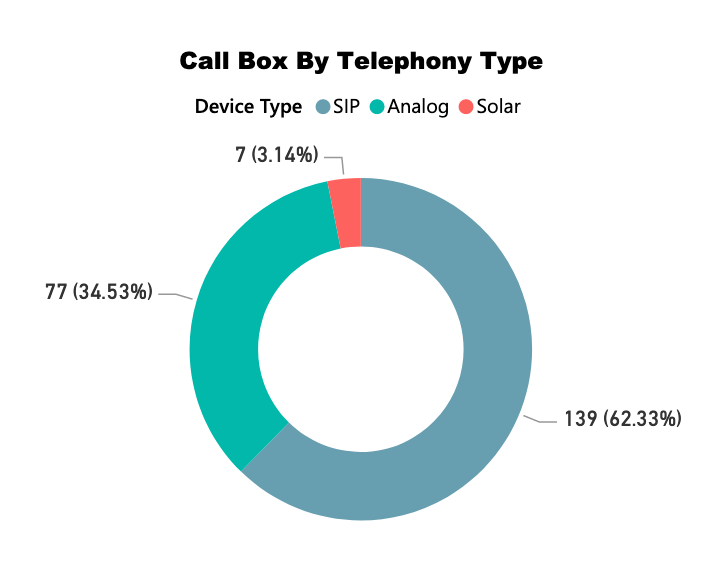 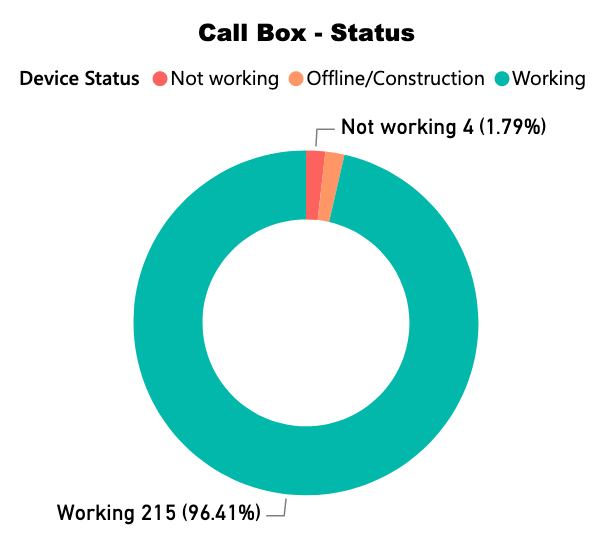 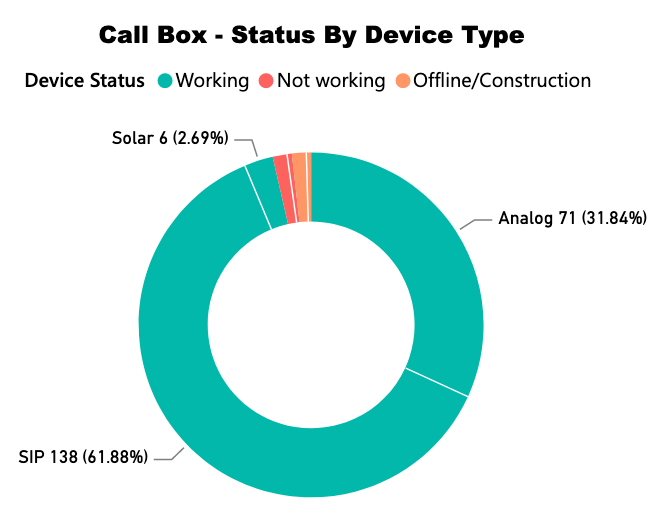 Total call boxes: 219
1.79% - 4 not working
96.41% -  215  working
2.69% - 6 Solar
61.88% - 138 SIP
31.84% - 71 Analog
[Speaker Notes: Governance: good not evil…need policy include procurement
Shapes the entire environmental]
CALL BOXES ON A MAP
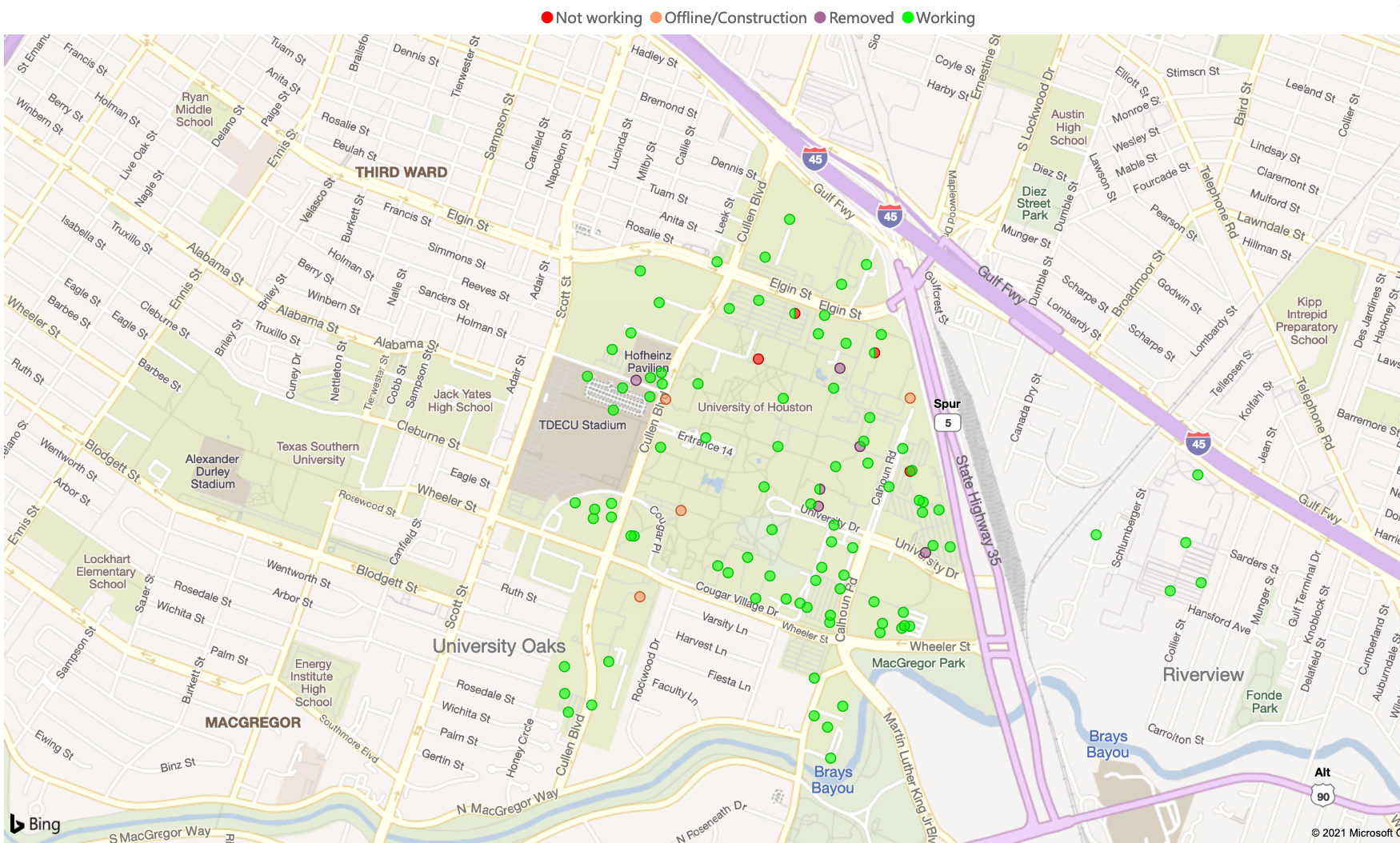 [Speaker Notes: Governance: good not evil…need policy include procurement
Shapes the entire environmental]
USER EXPERIENCE
OUR APPROACH
It is important to have a unified look at feel.  We strived to have the same look for both iOS and Android.
Android
iOS iPhone 12
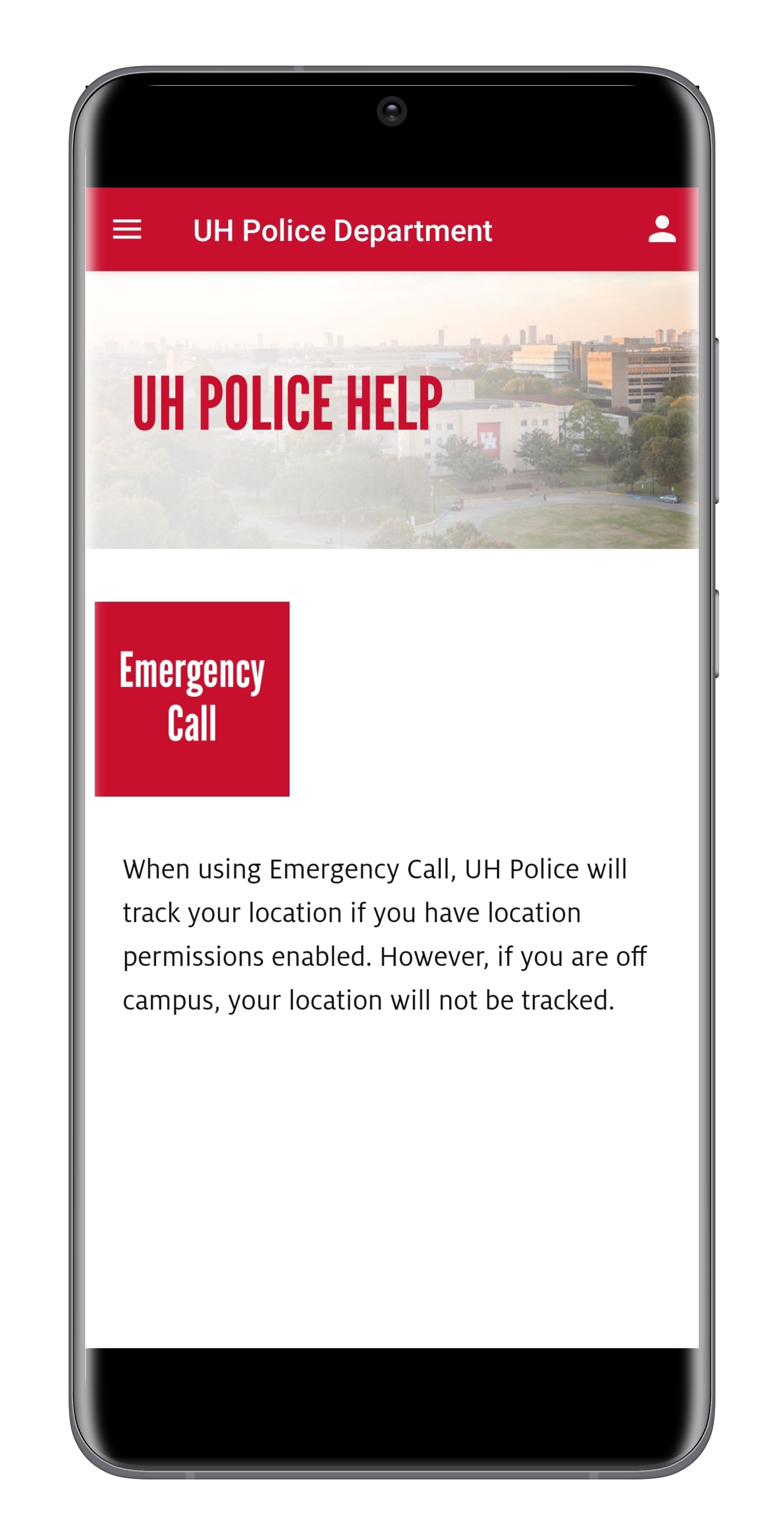 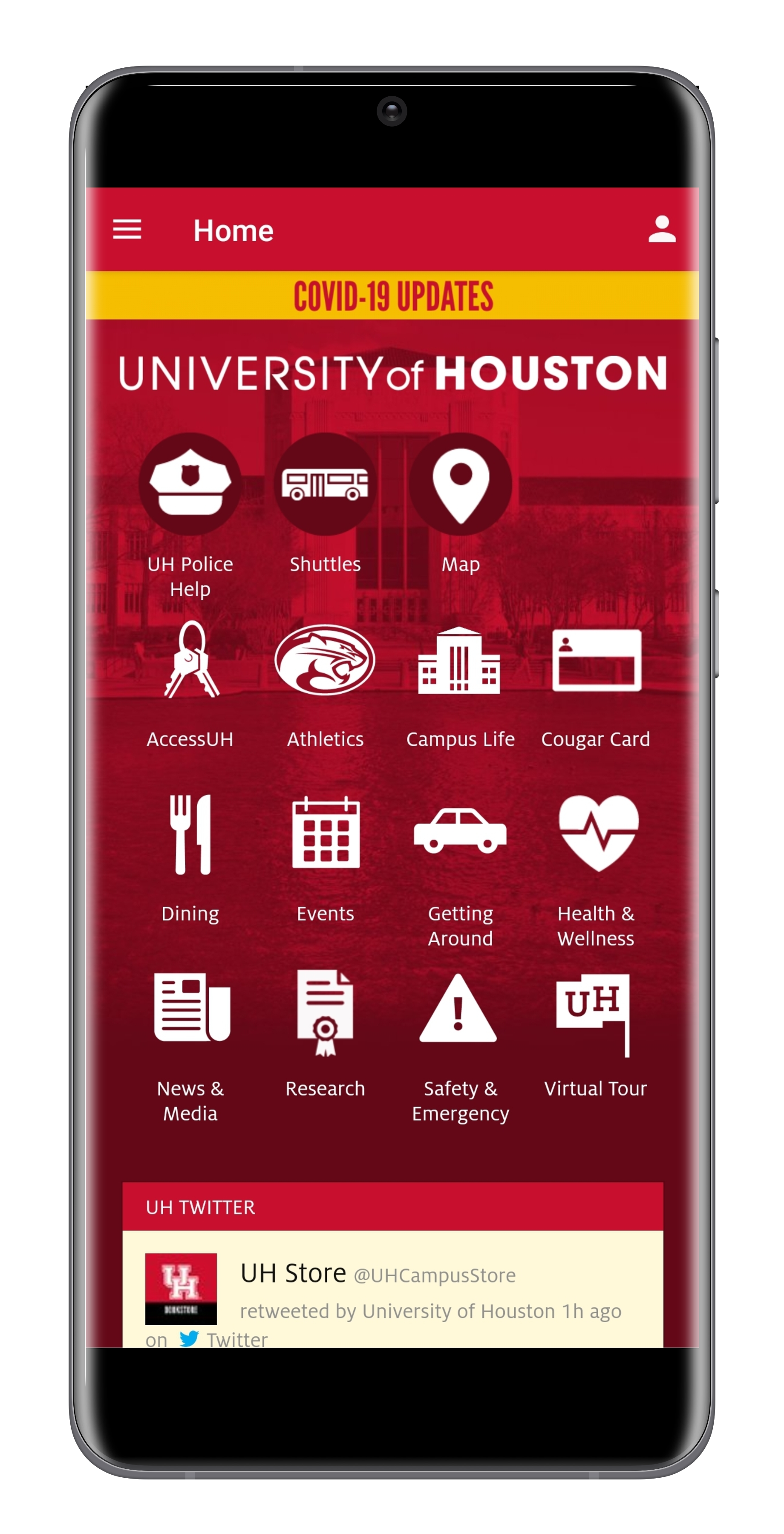 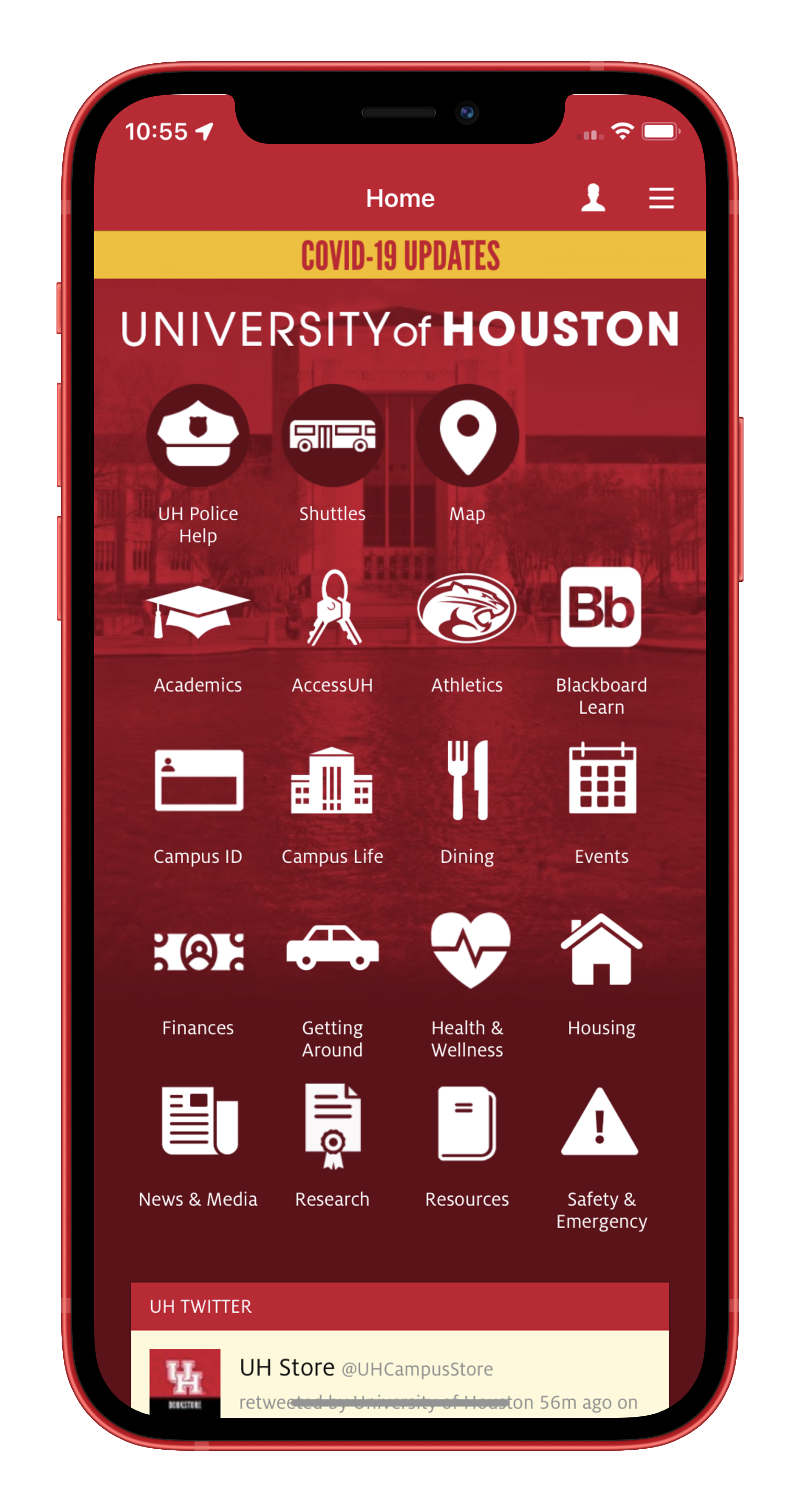 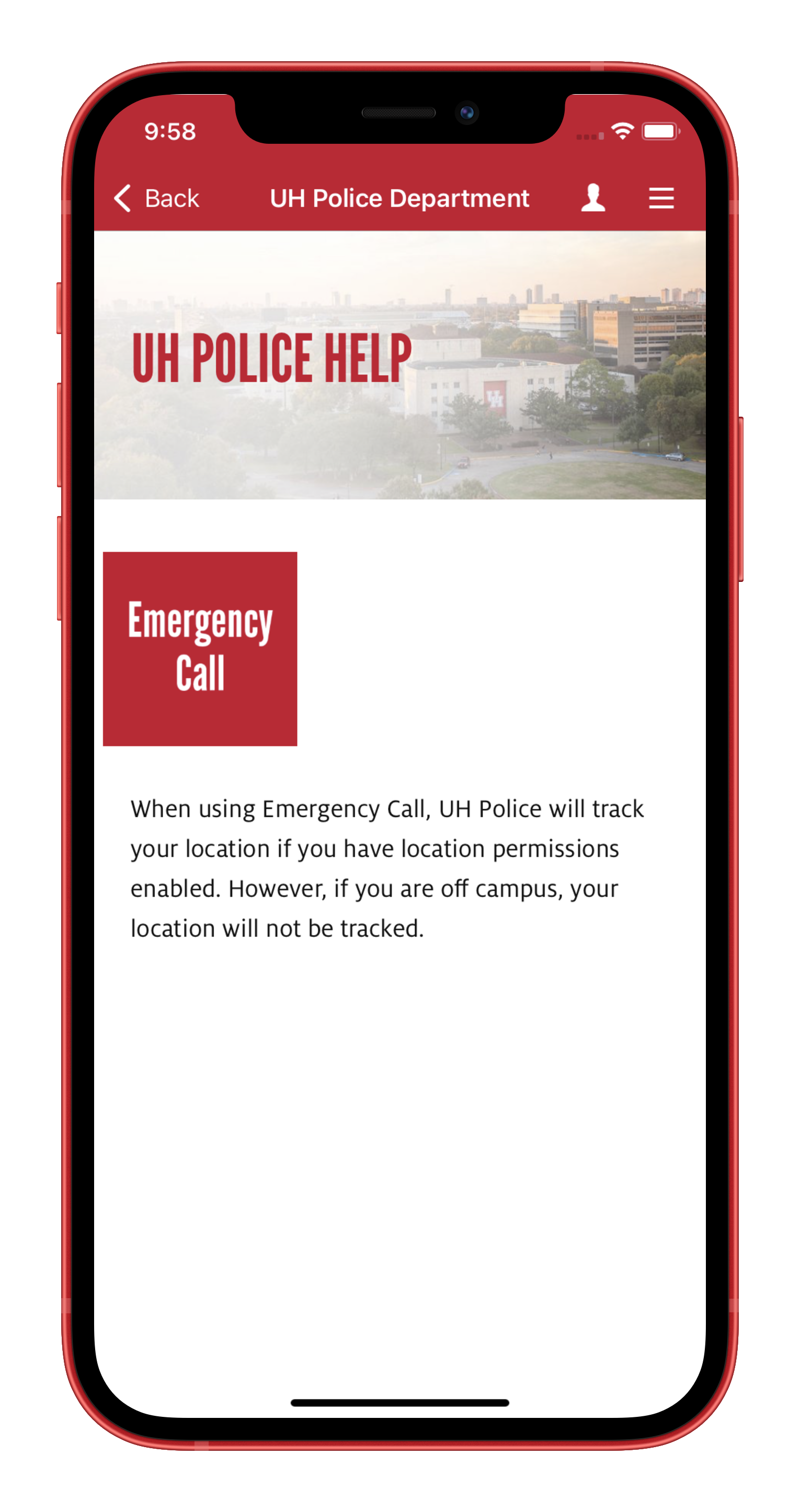 Notice that both devices render the screen the same other than screen resolutions
ANDROID VS IOS
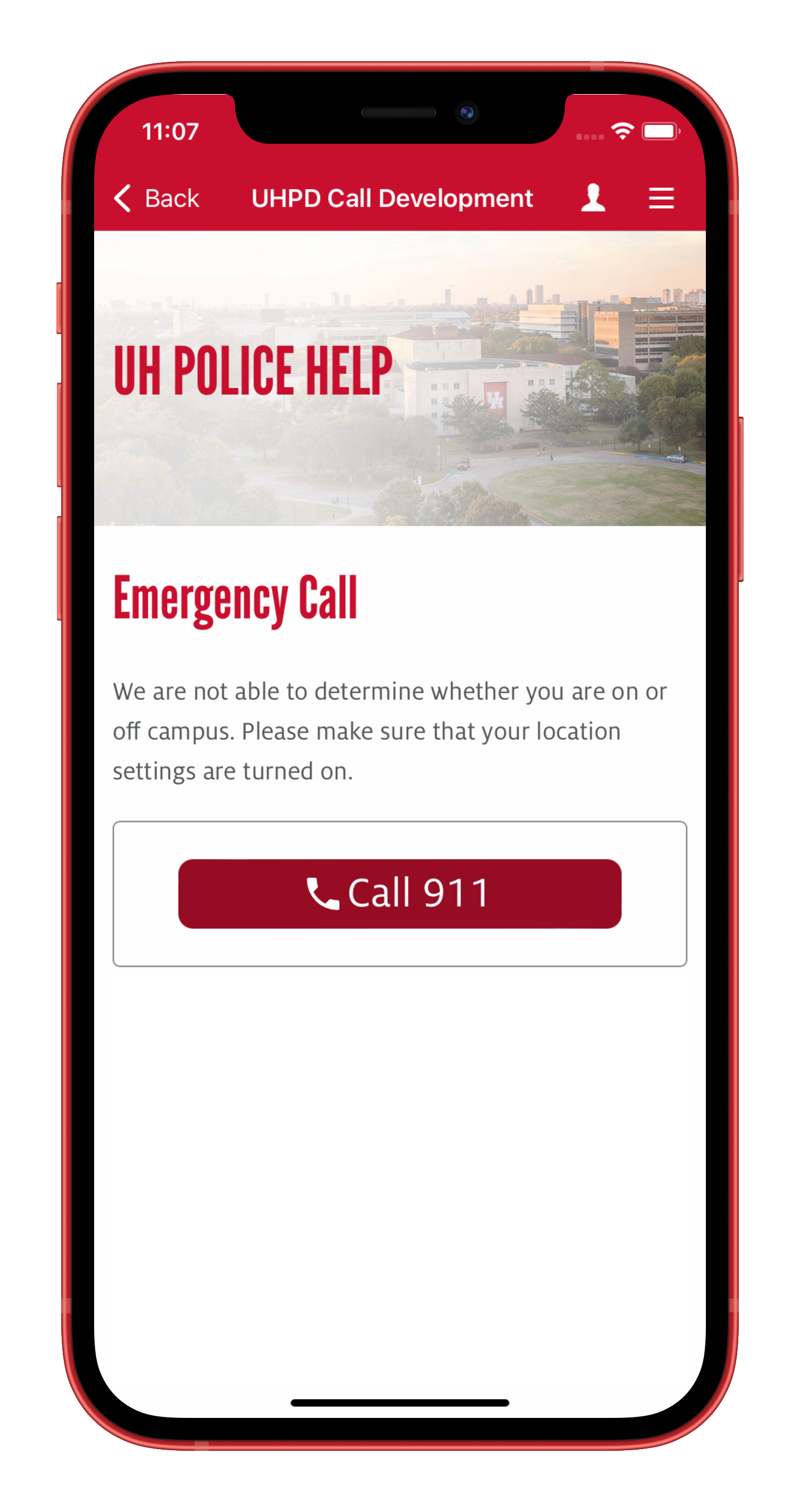 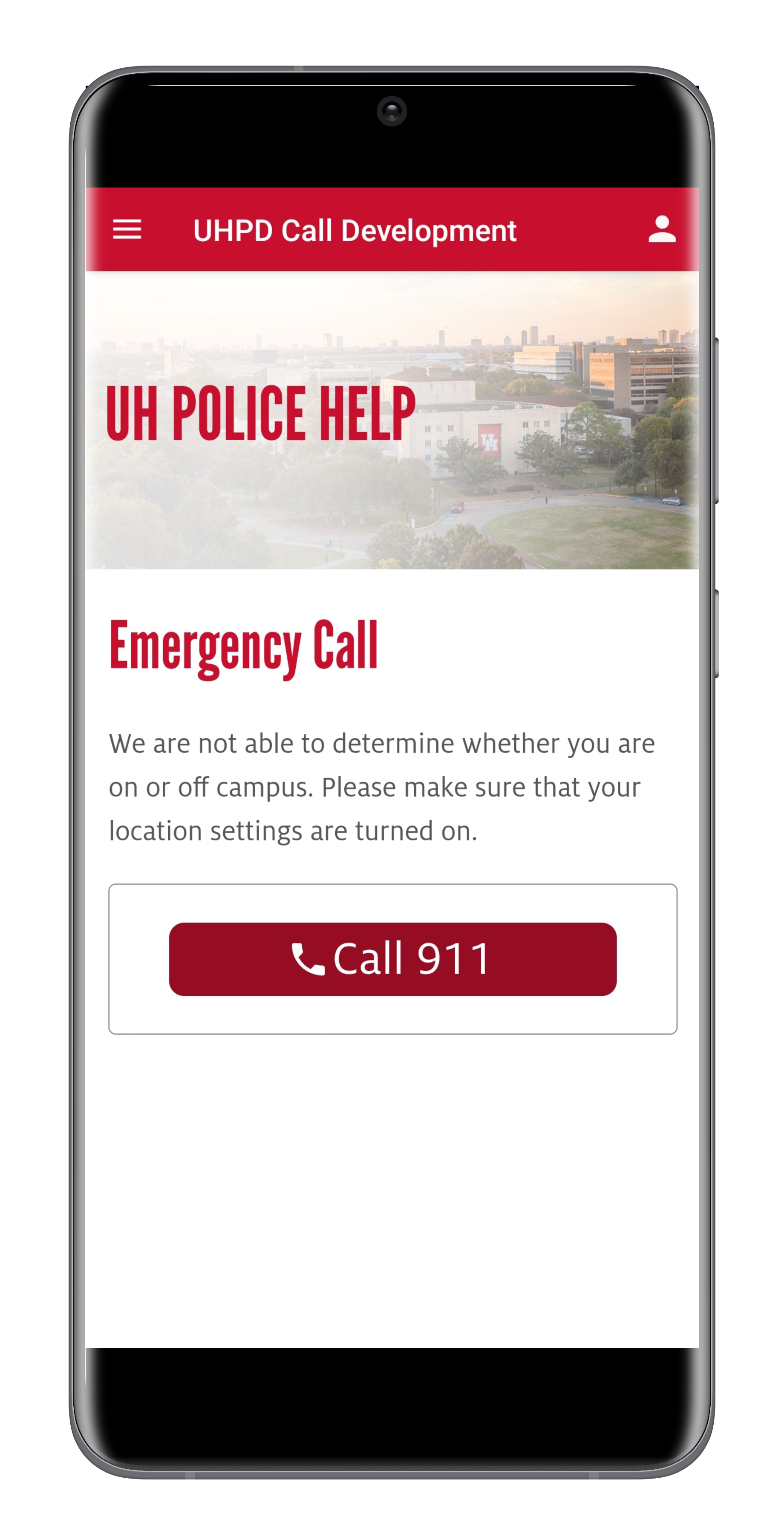 * Screenshots have been taken from development screens
iOS
Android
ANDROID VS IOS
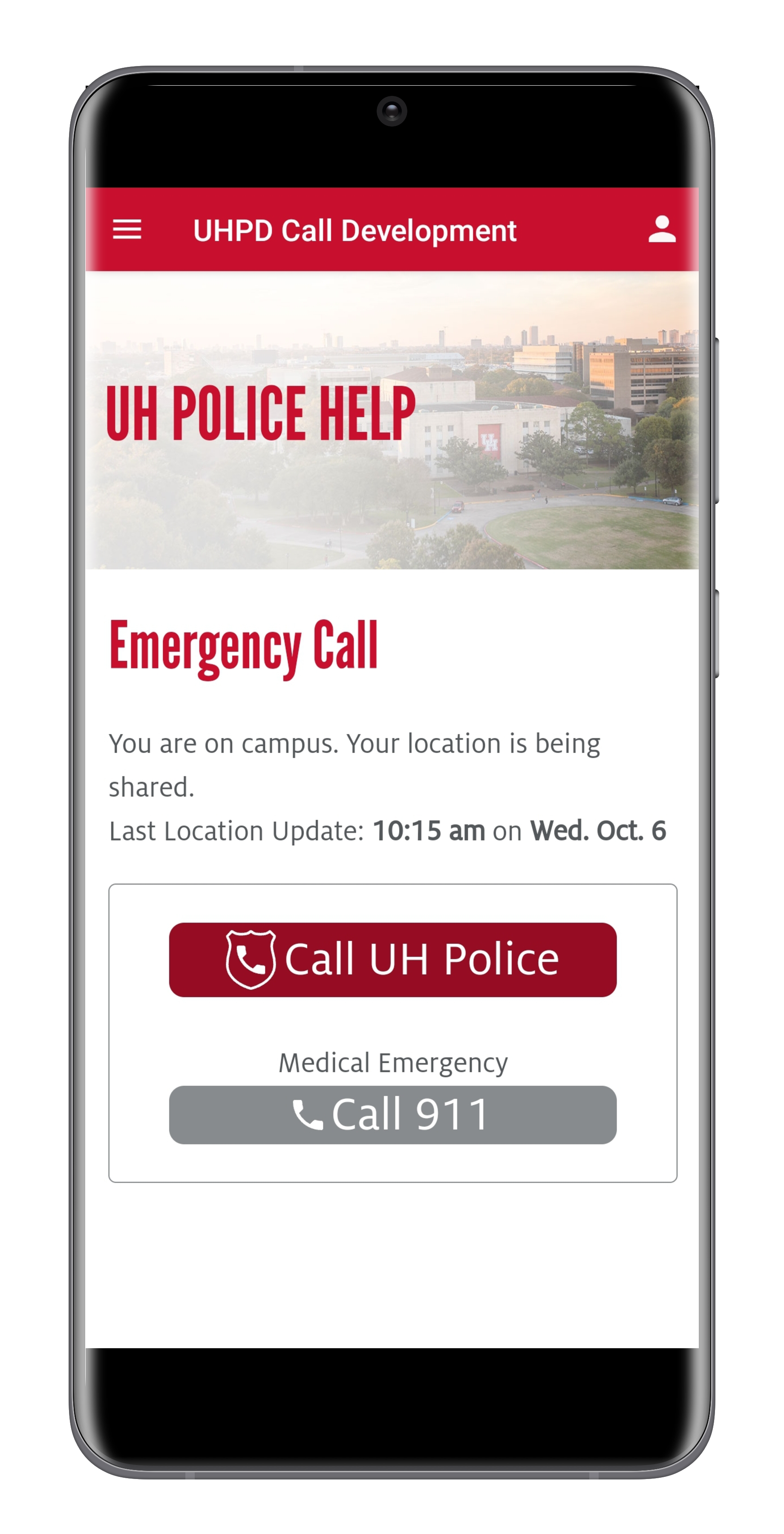 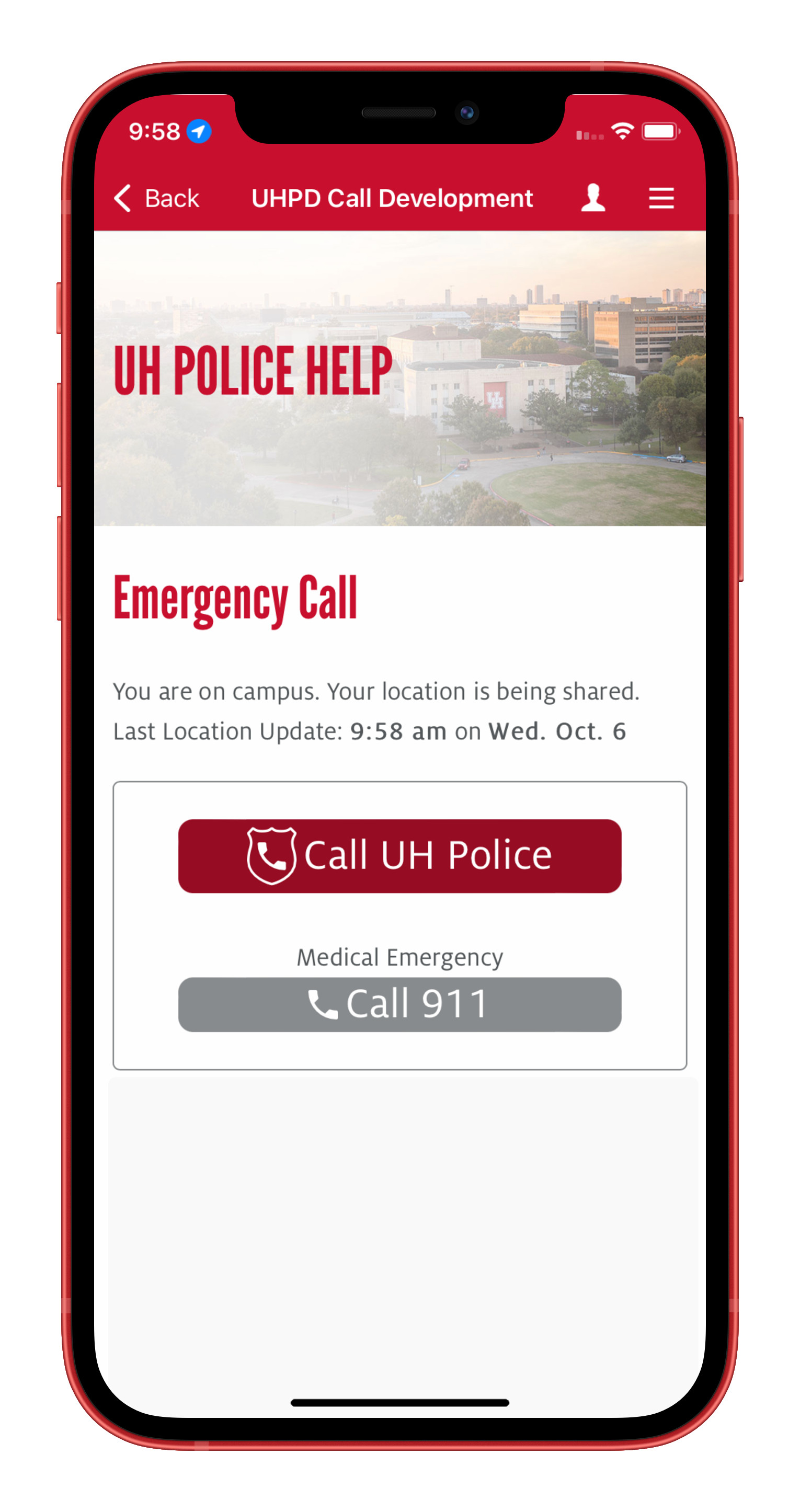 * Screenshots have been taken from development screens
iOS
Android
GETTING THE USER’S CONSENT
In order to allow the app to proceed with gathering the user's geo-location we need to consider the following:
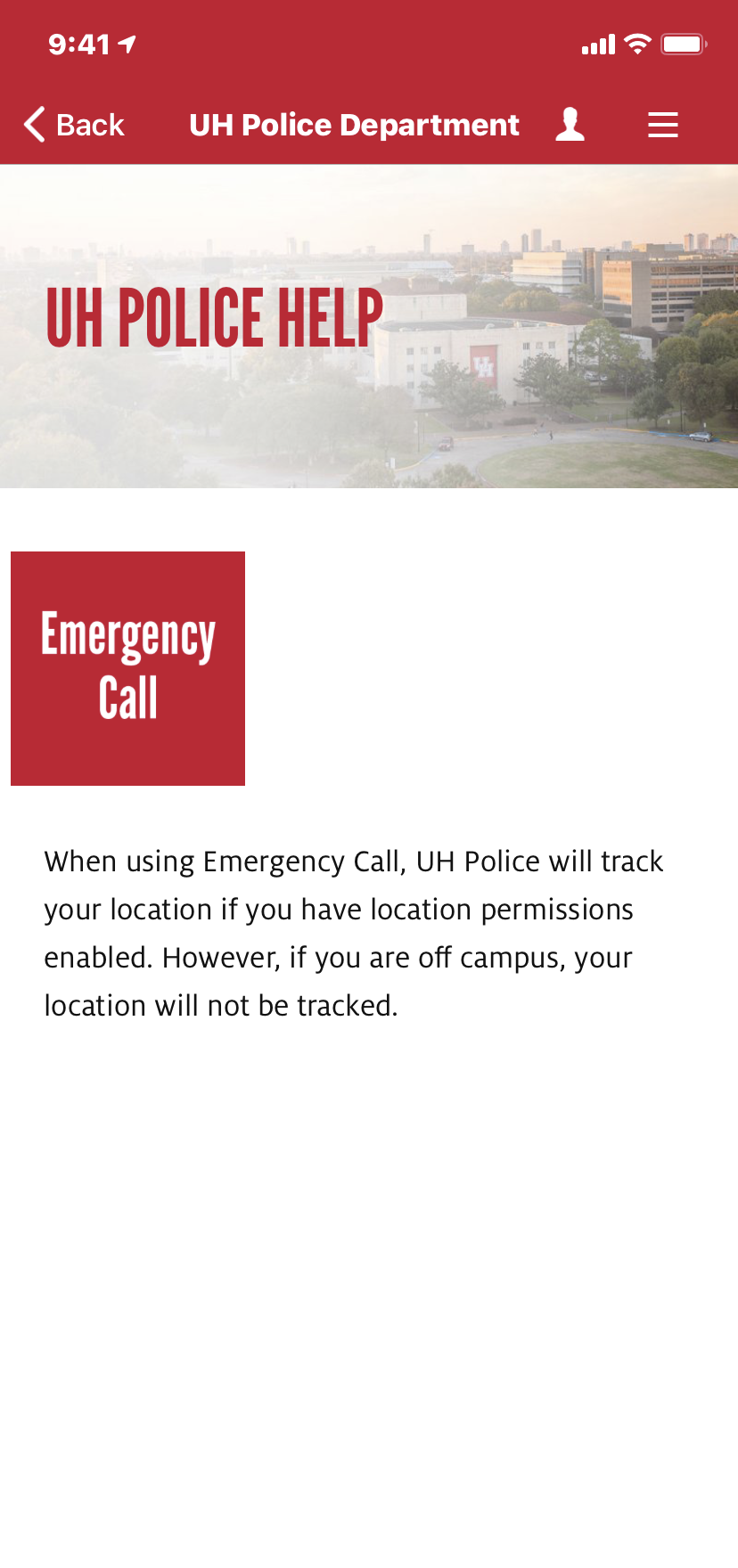 User needs to know their location is being sent to University Police.
User needs to grant permissions to their location via app settings and we needed to communicate this.
We needed to tell the user that their location is being used to determine if on campus.
What if they don’t agree or set their permissions correctly?
LOCATED ON CAMPUS
When a user is located on campus, they see a message like this…
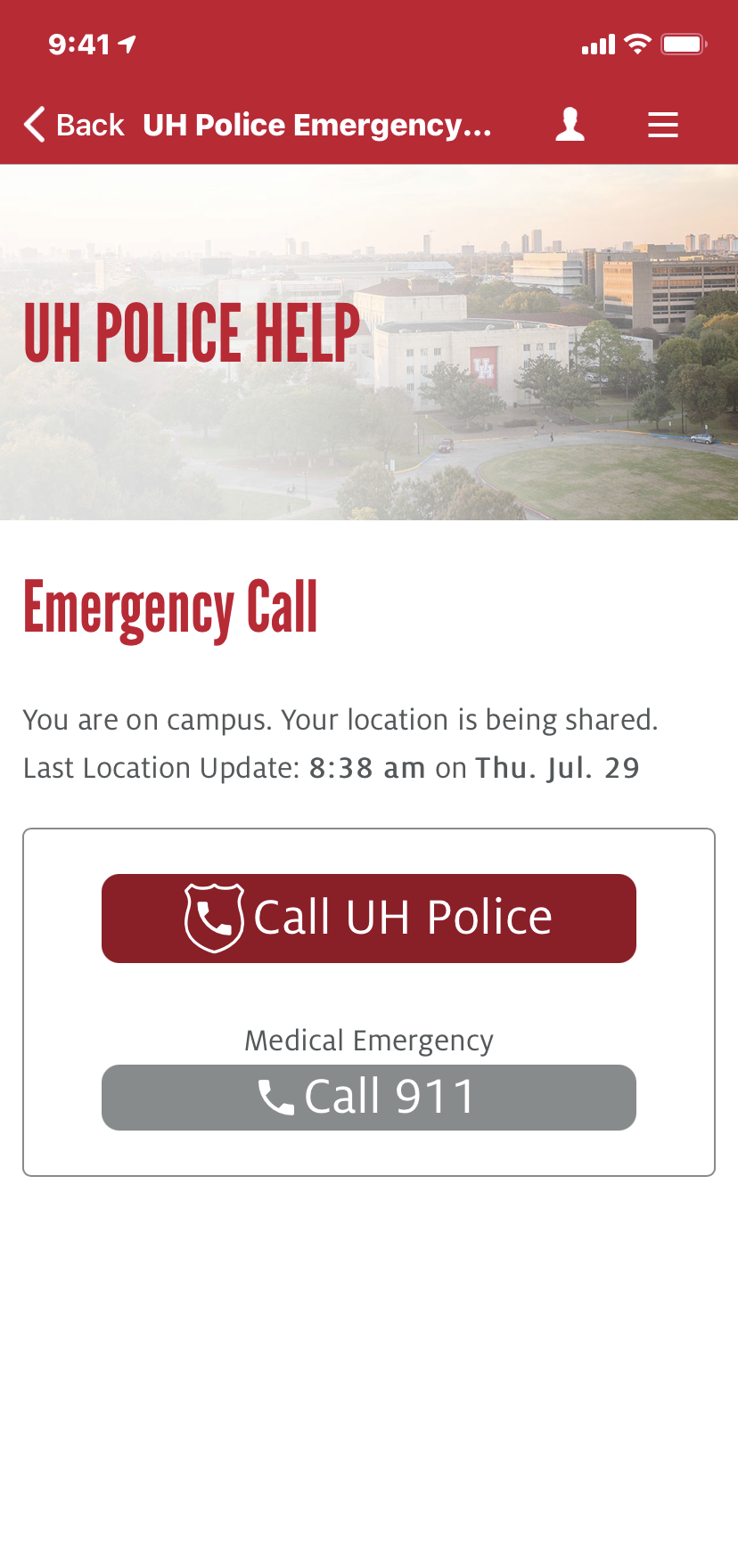 Time stamp of when their location was last updated.
In the background the app refreshes the location of the user when the app detects a change in geo-location
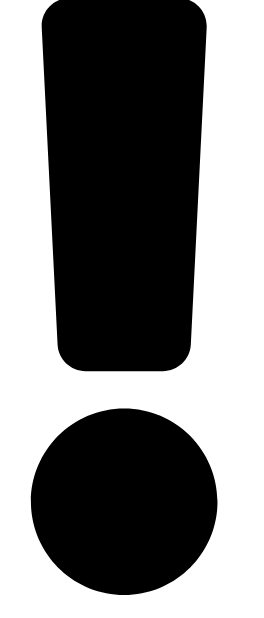 Give the user options on actions to take, we don’t take the action for them, but University Police knows where they are.
LOCATED OFF CAMPUS
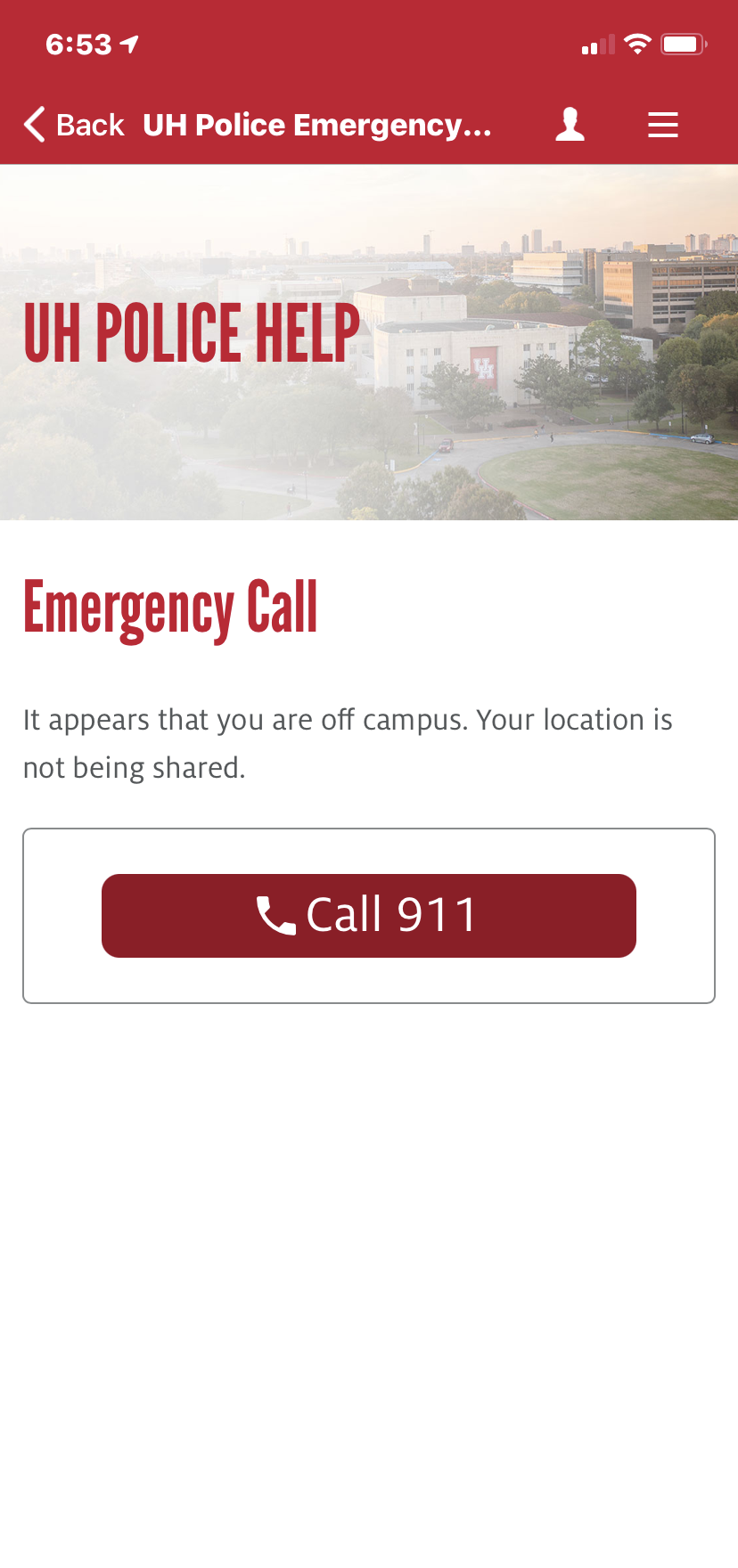 When a user is located outside of the UHPD jurisdiction they are still prompted with a message.
In the background the app refreshes the location of the user when the app detects a change in geo-location.  If the app detects you re-entering a geo fence, then the message will change.

* Additionally, the app begins to send the updated information to UHPD
The app responds with a limited response of call 911
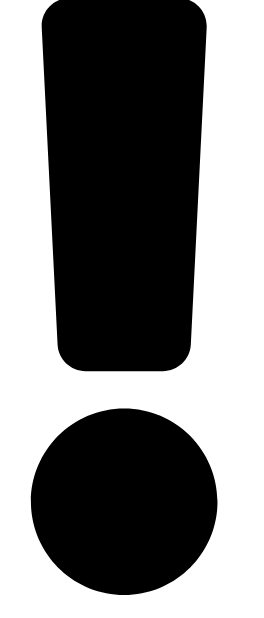 User Flow OFF Campus
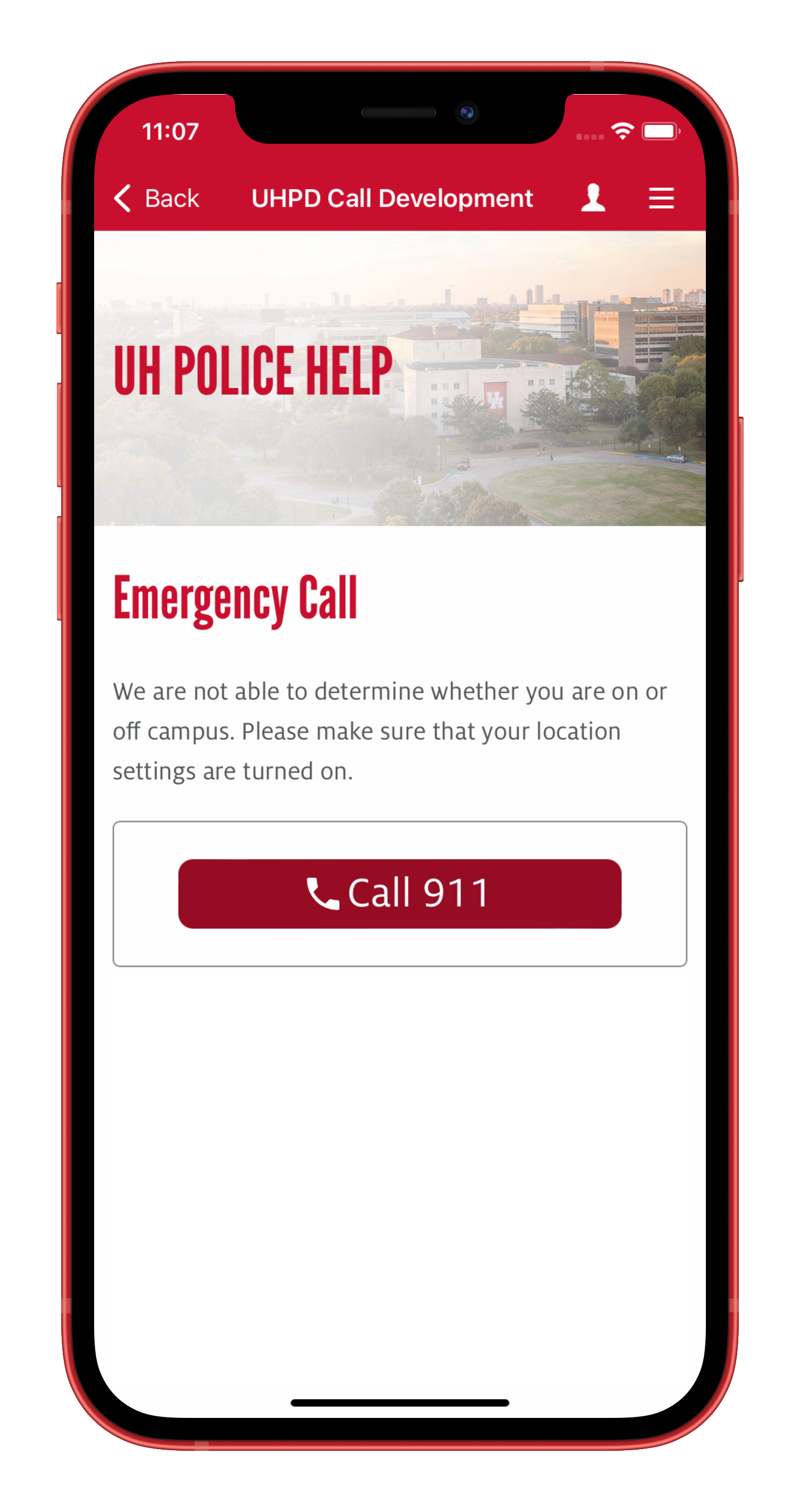 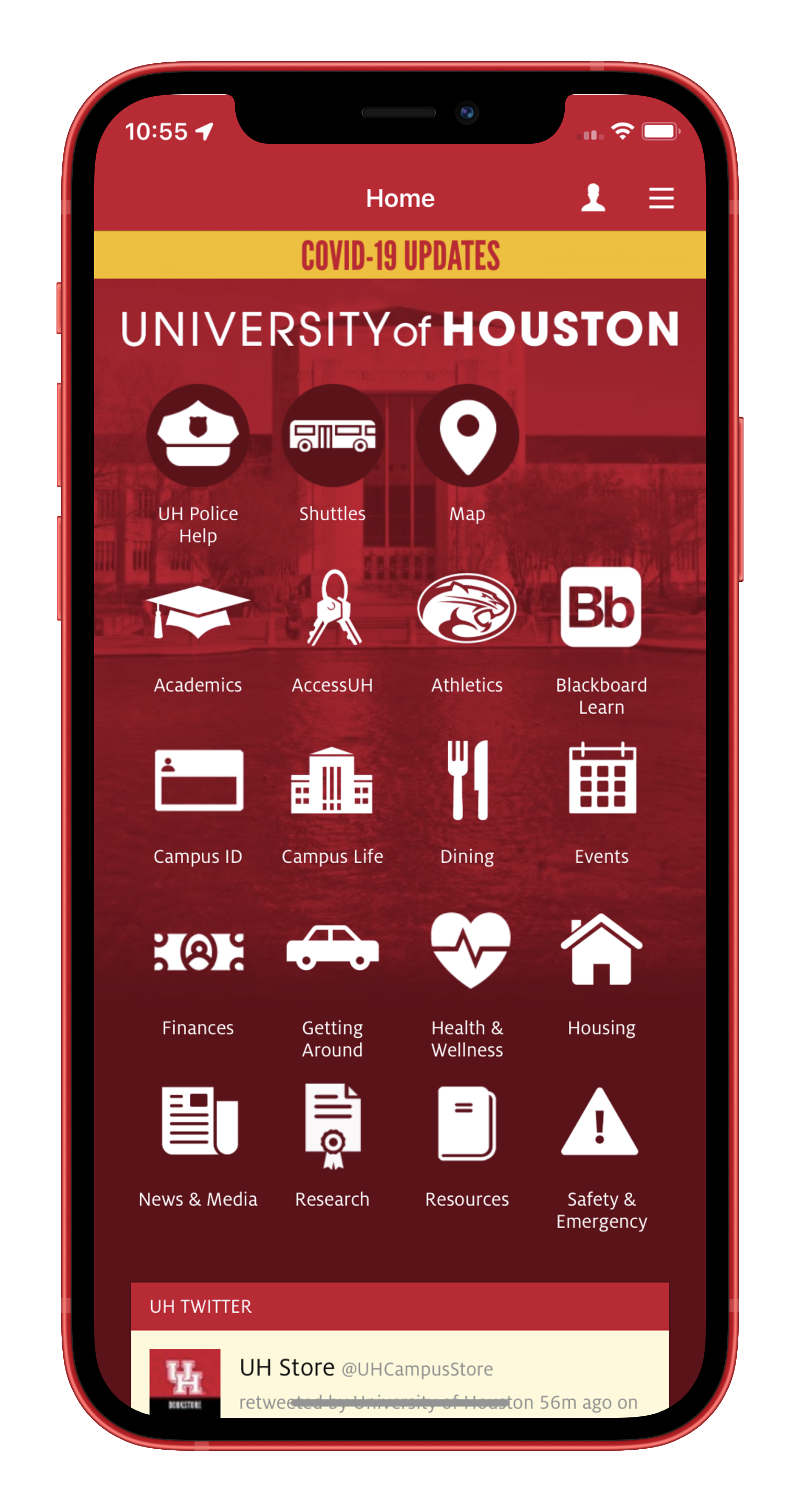 User location is sent
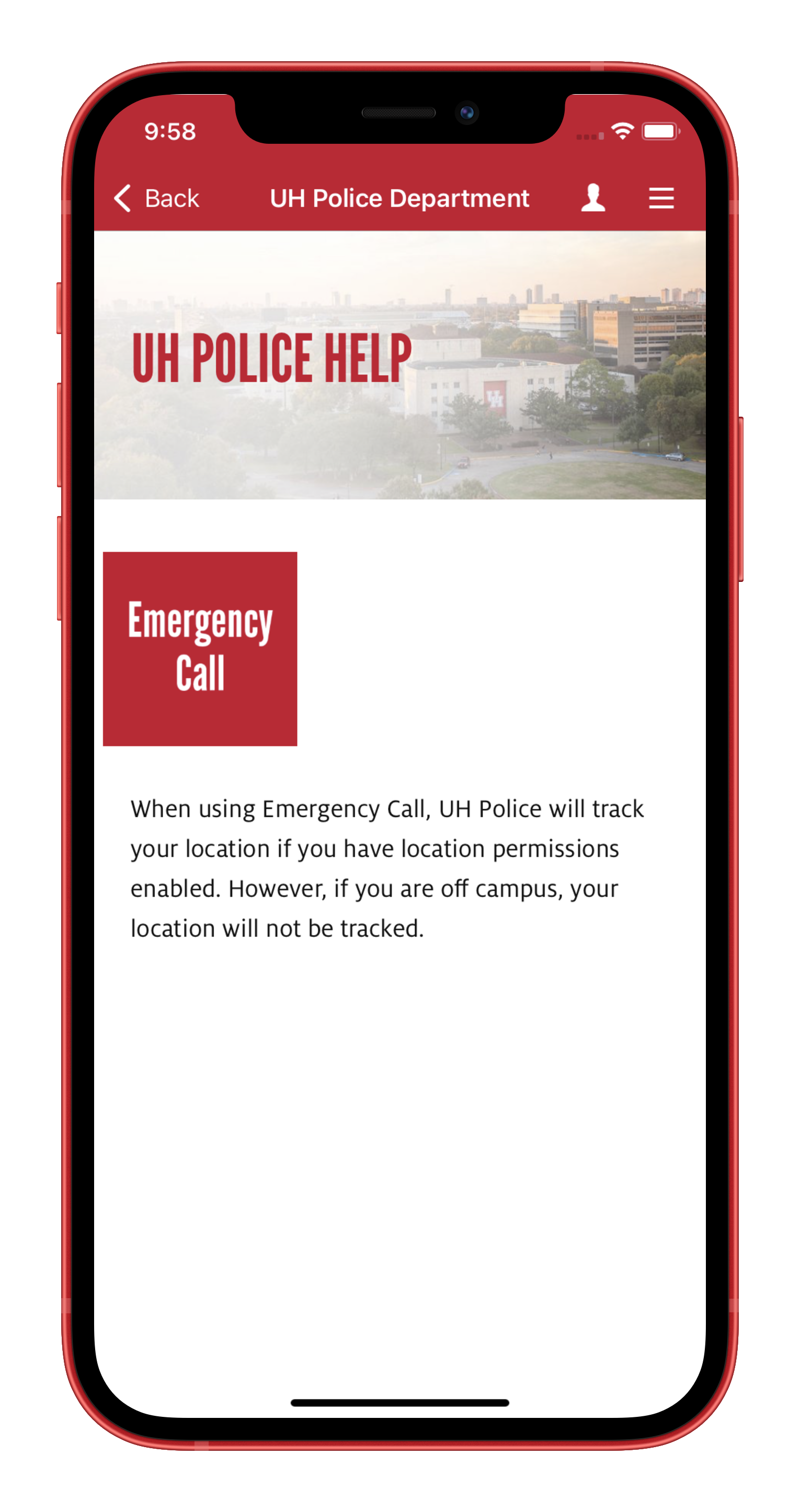 Location is compared to geo fences
Determined to be OFF campus
User taps on Emergency Call
User Opens UH Go and taps on UH Police Help
* NOTE: There is also the chance that Geo-location is off
User is provided option, user’s location is NOT stored
User Flow OFF Campus
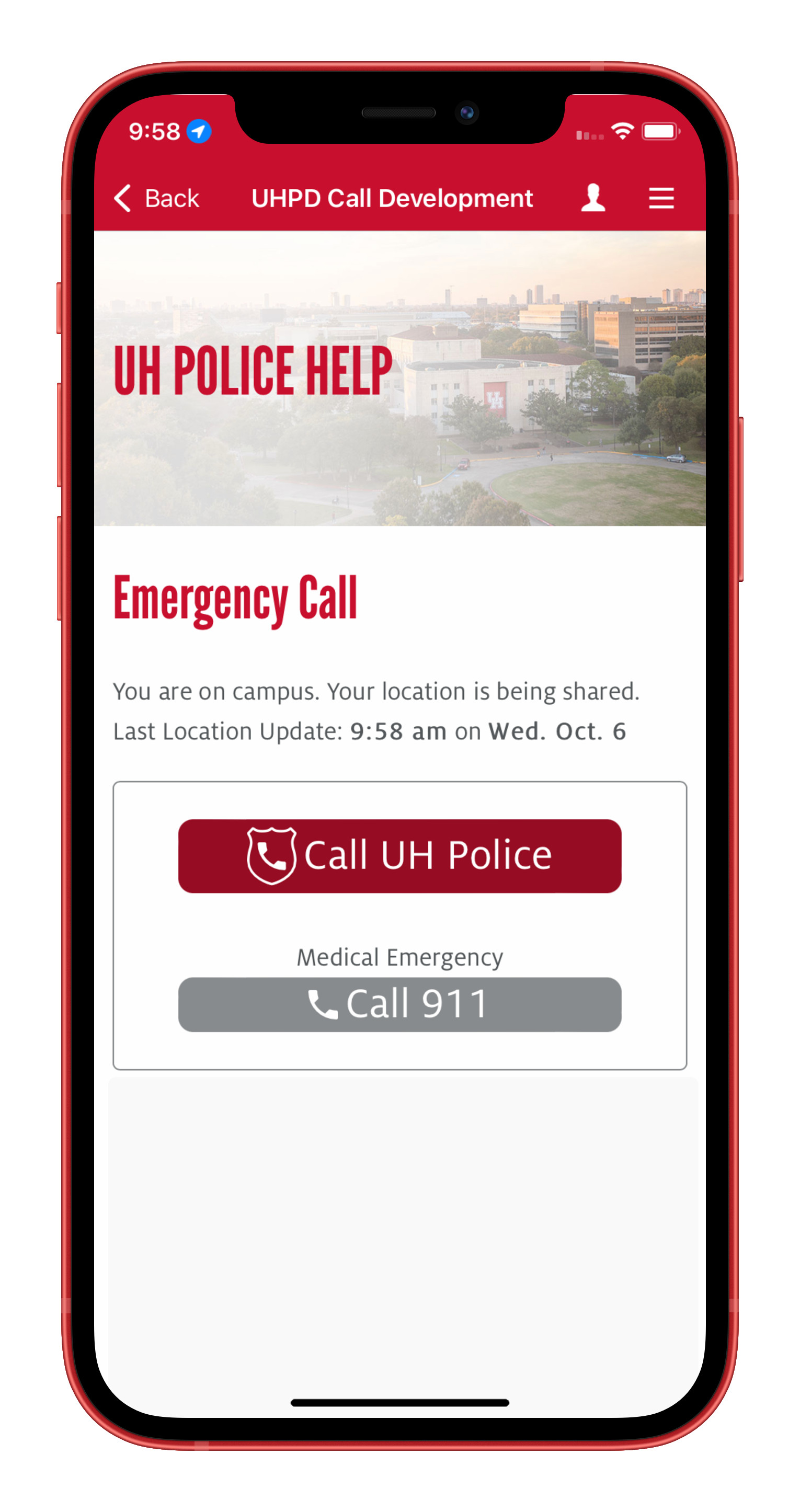 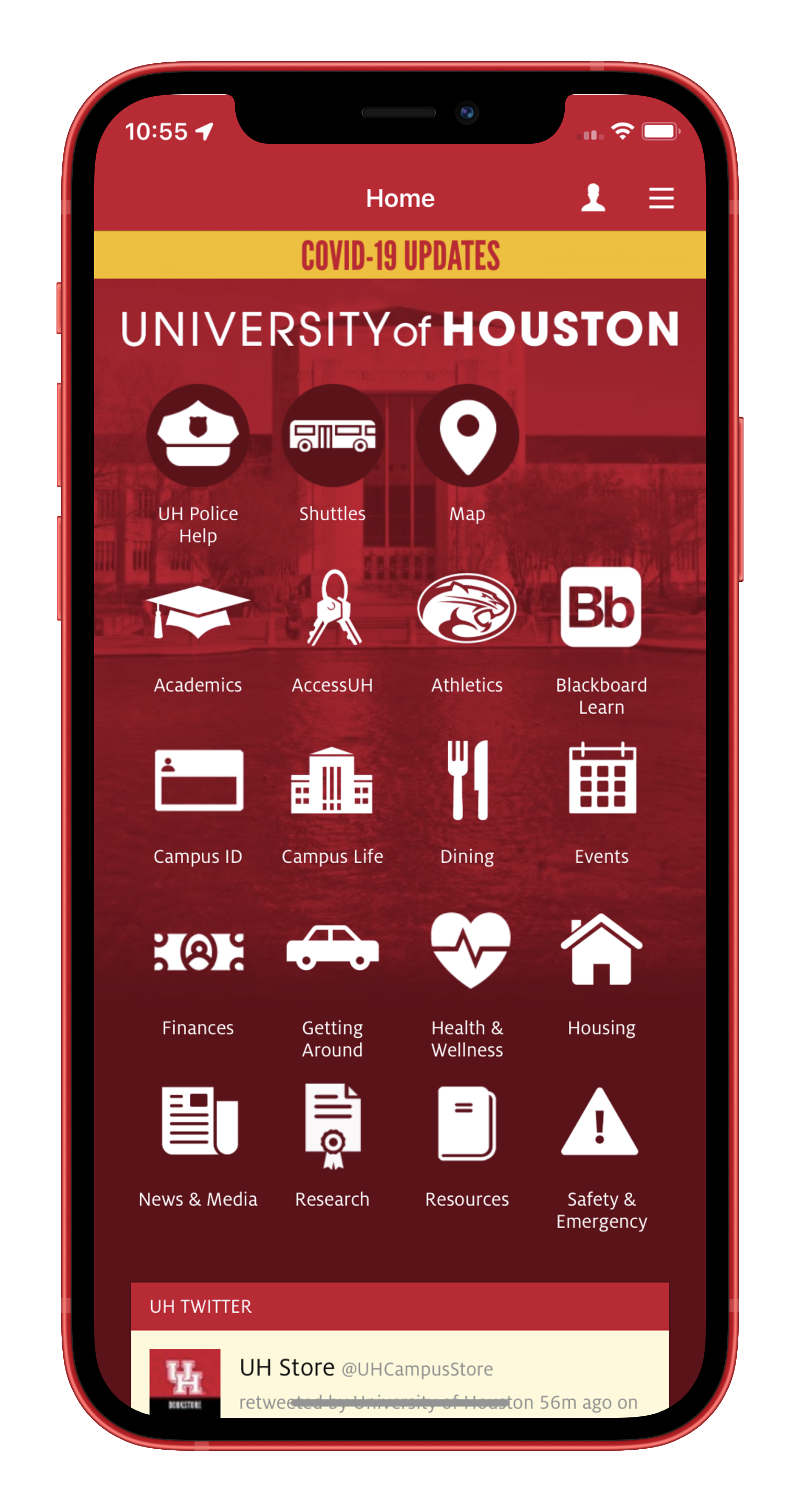 User location is sent
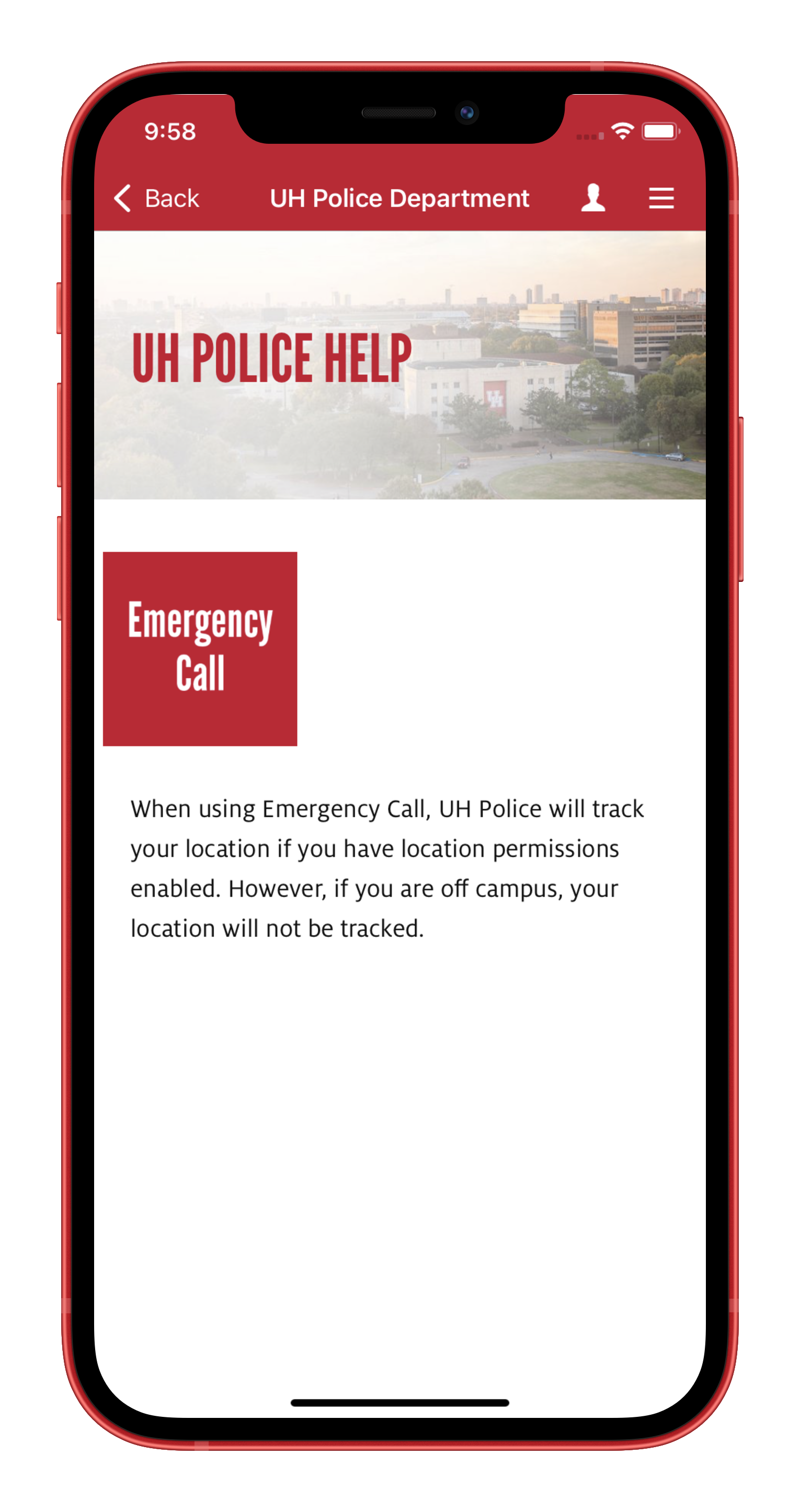 Location is compared to geo fences
Determined to be ON campus
User taps on Emergency Call
User Opens UH Go and taps on UH Police Help
User is provided option, user’s location is transmitted to UHPD
BEHIND THE CURTAIN
ADMINISTRATIVE USER LOCATION MAP
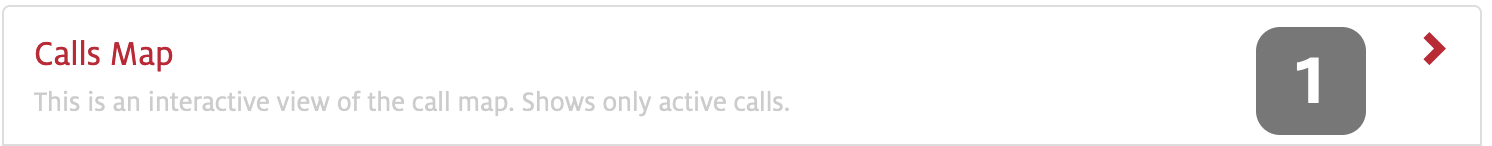 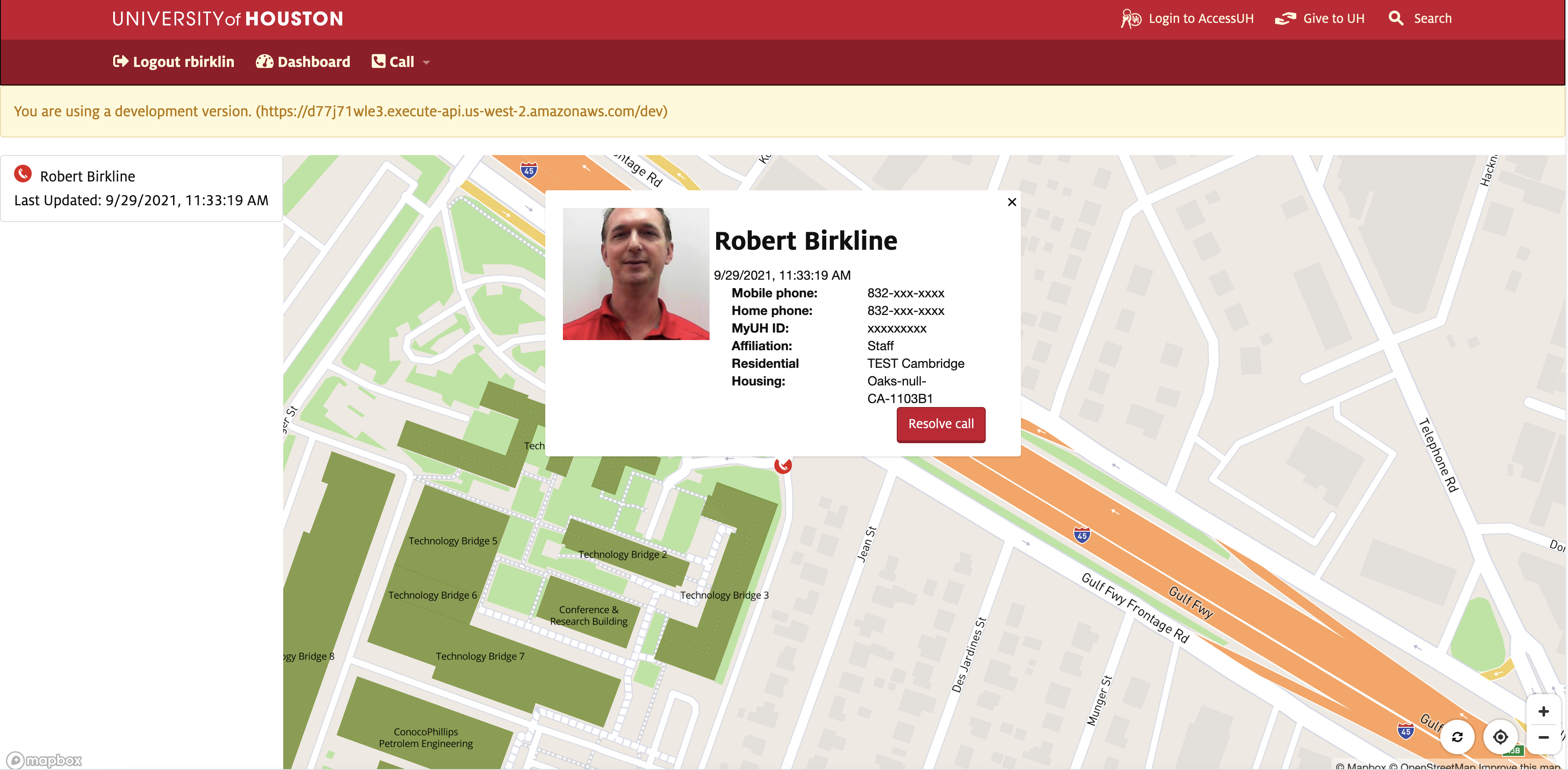 ADMINISTRATIVE DISPATCH MAP
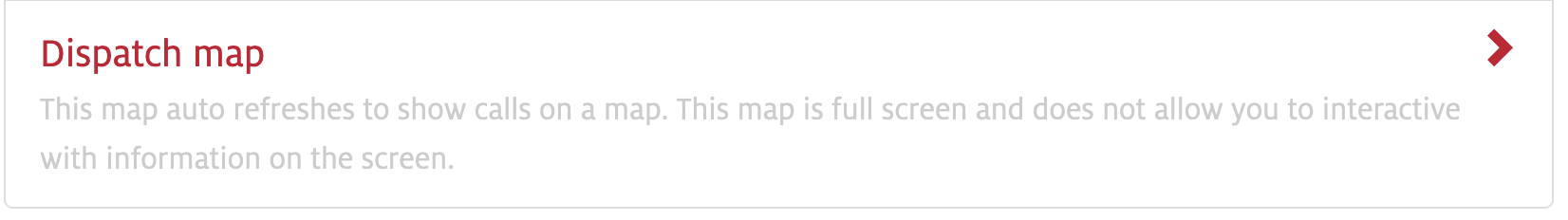 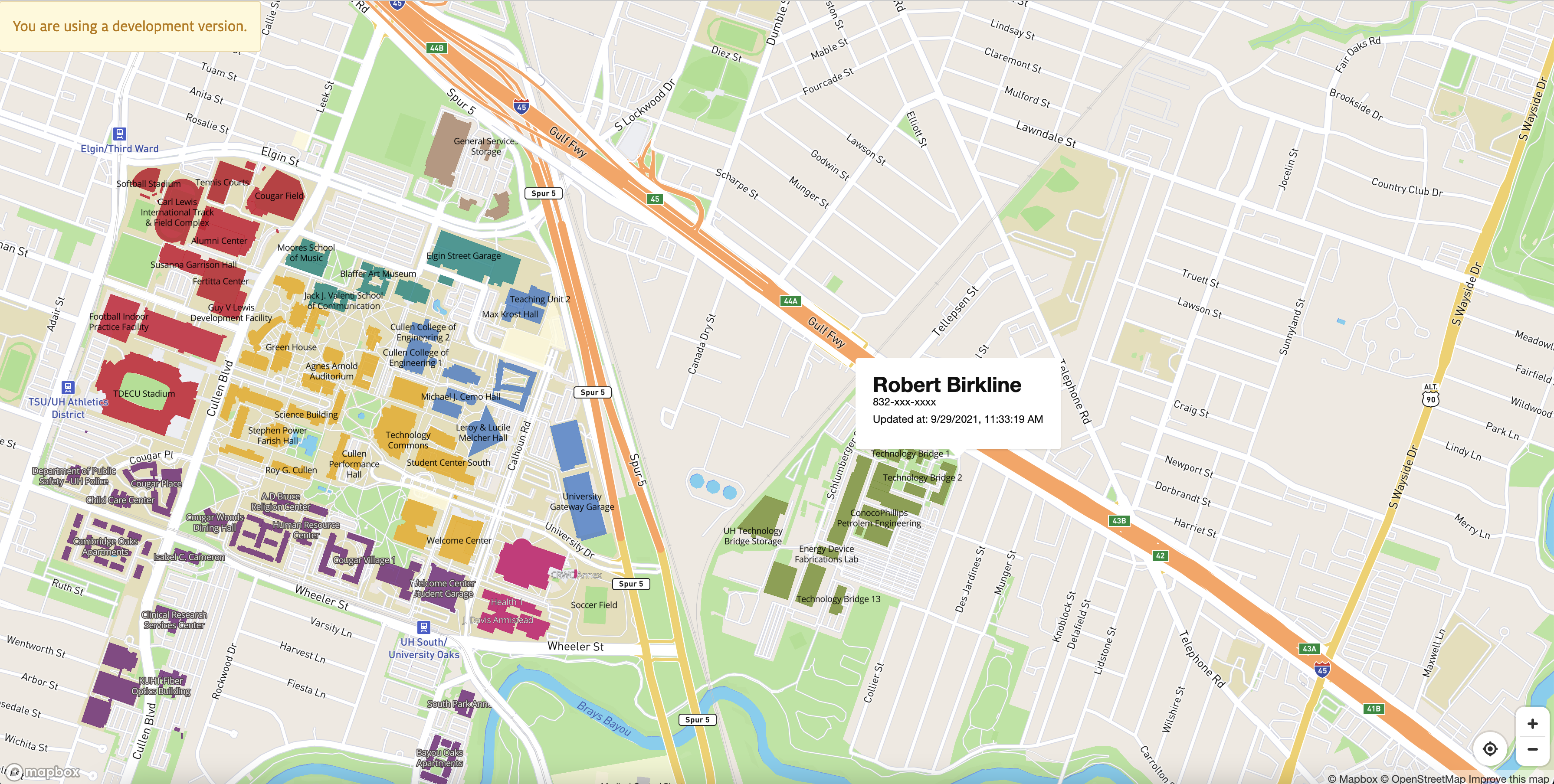 ADMINISTRATIVE PANEL WITH MULTIPLE PEOPLE
Map zooms in an out to show you a complete picture of activity
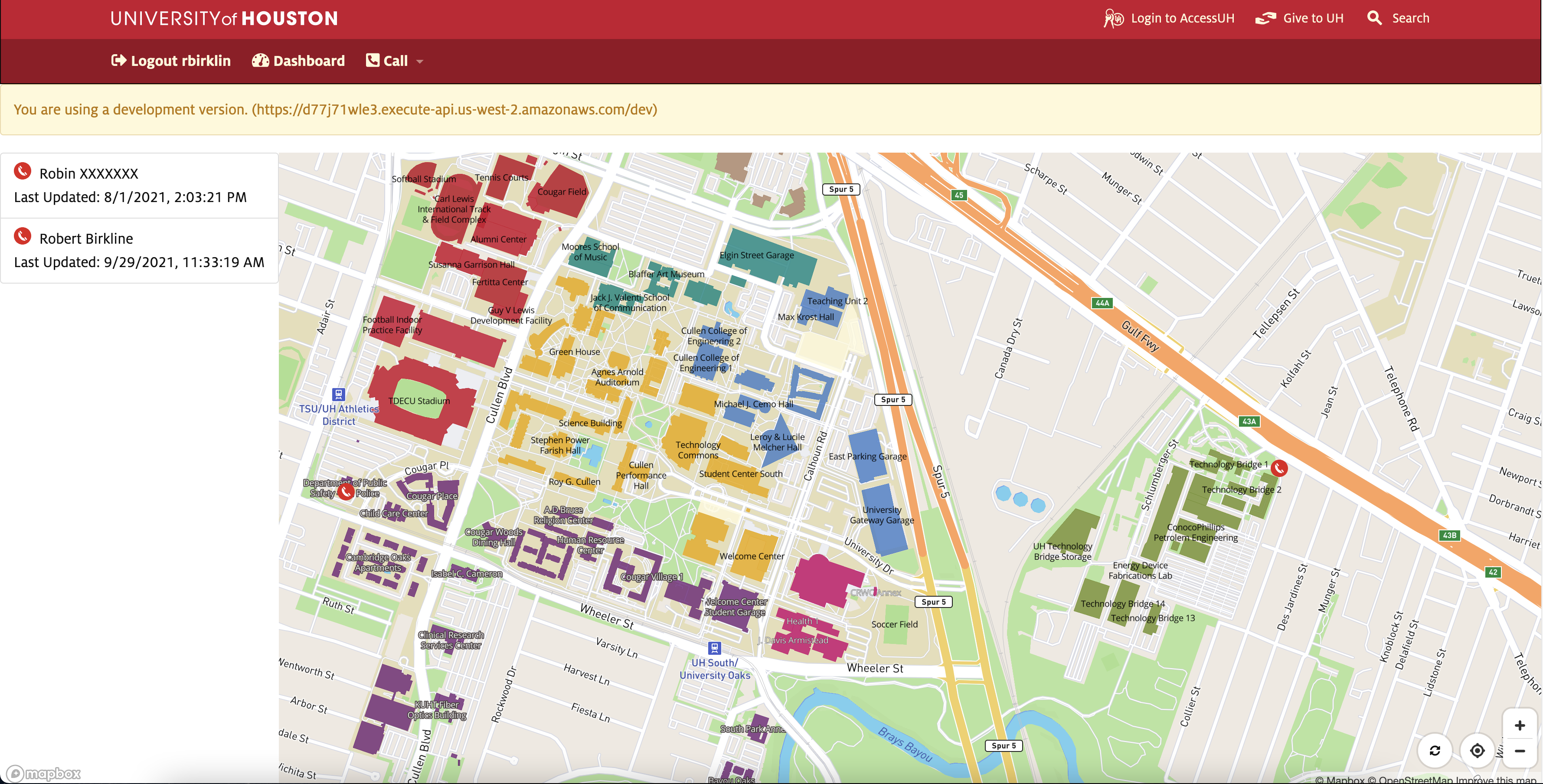 ADMINISTRATIVE REPORTING
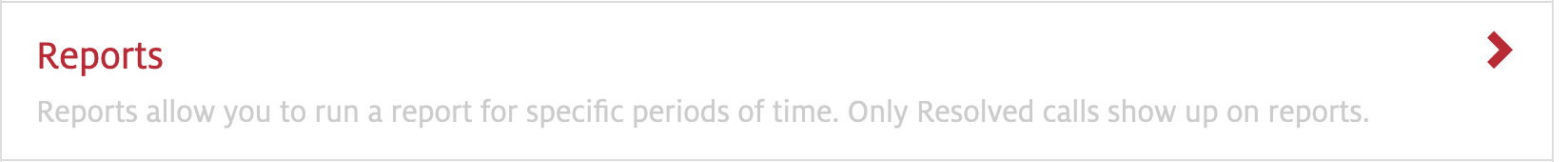 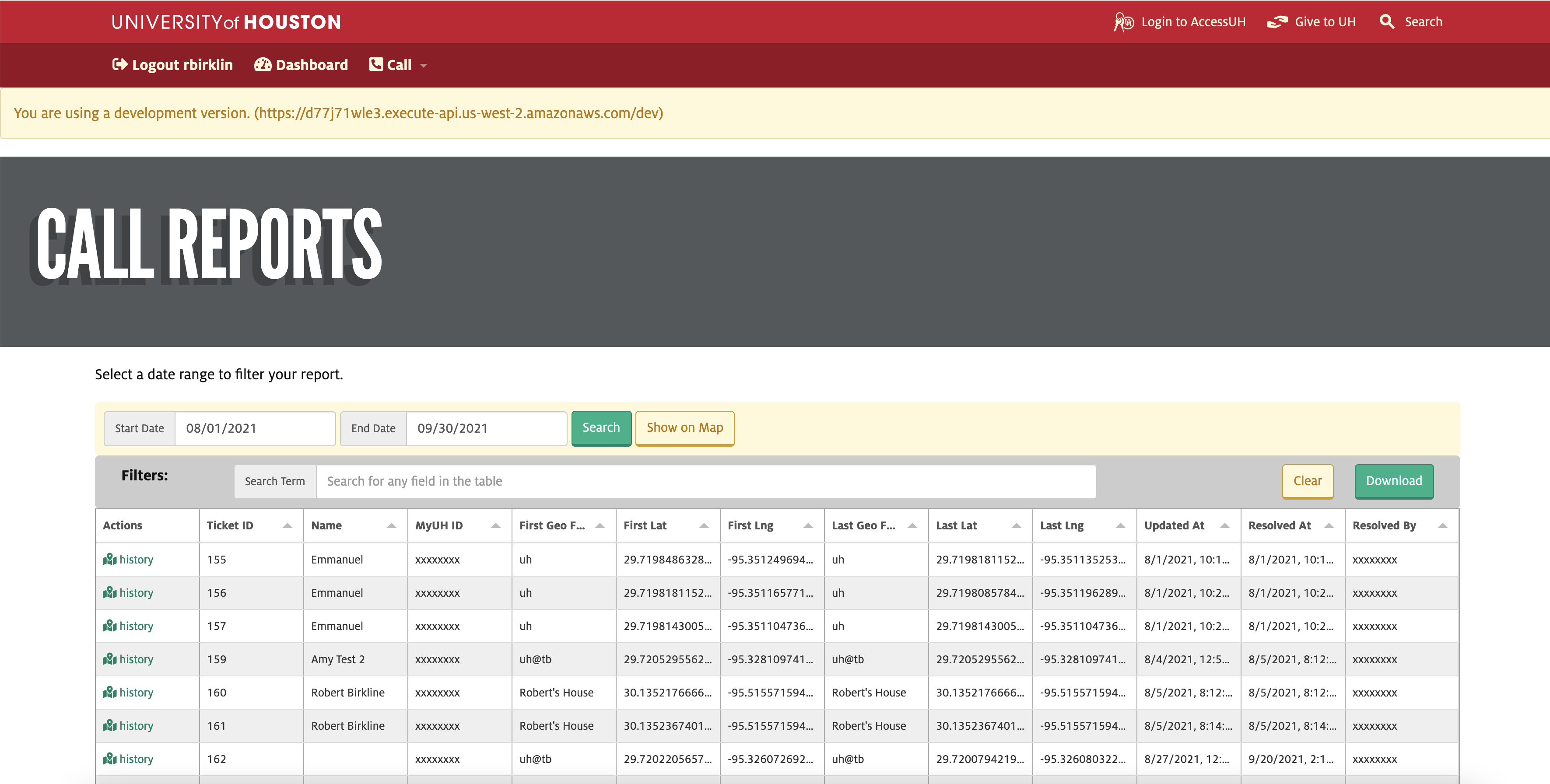 ADMINISTRATIVE REPORTING MAP
Run your report and show emergency calls on the map.
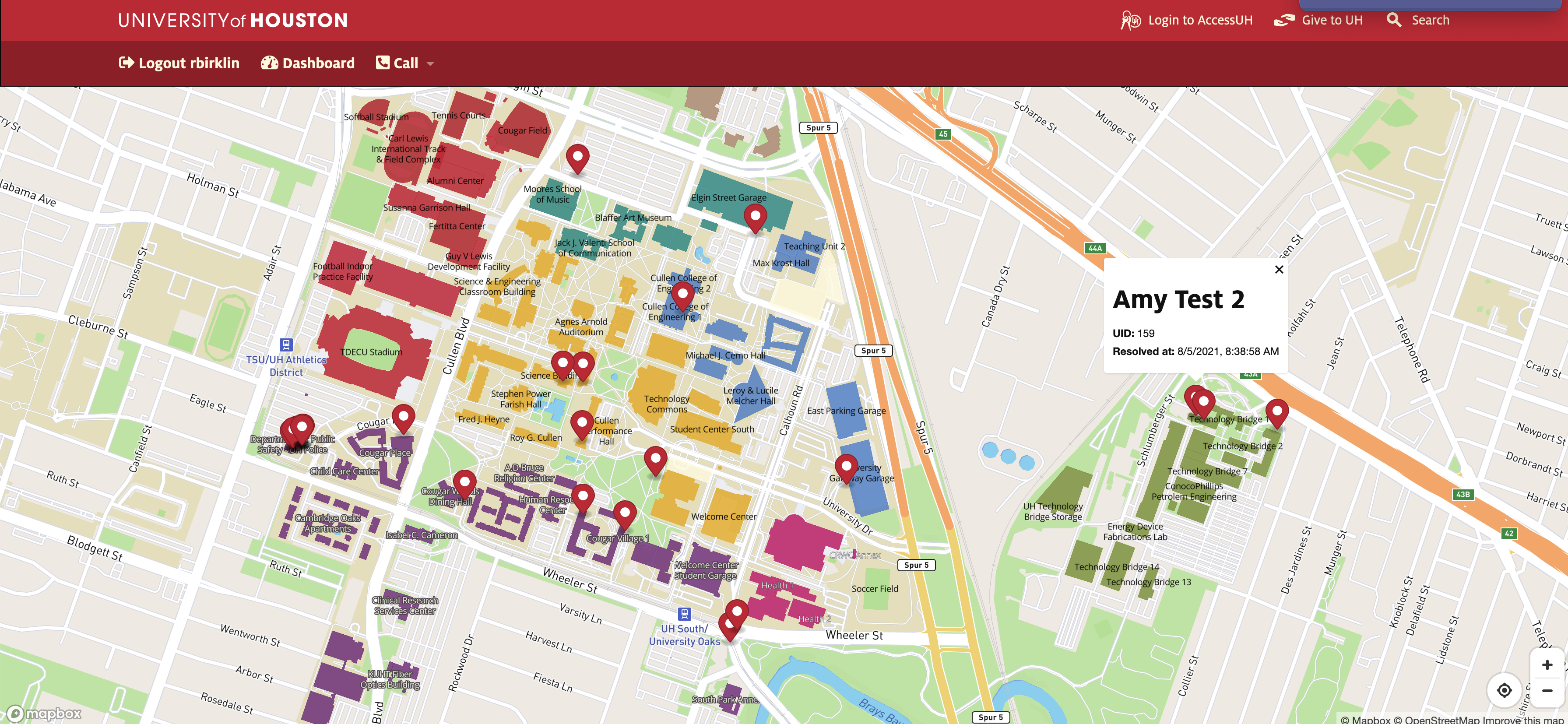 You can see if there are any clusters of calls.
DOWNLOAD REPORT
Run a download of calls and get all the information available.
This gives you the ability to do external analysis
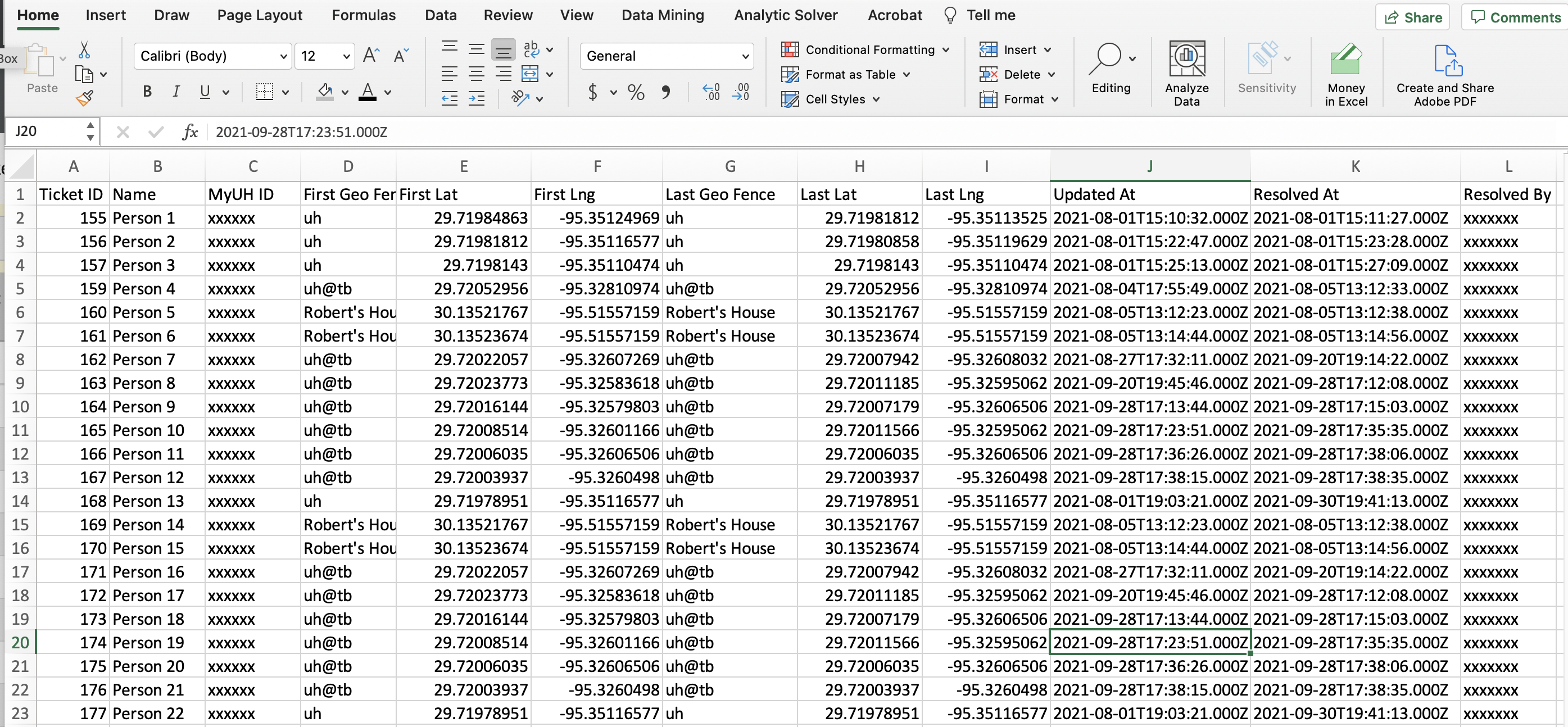 GEO FENCES
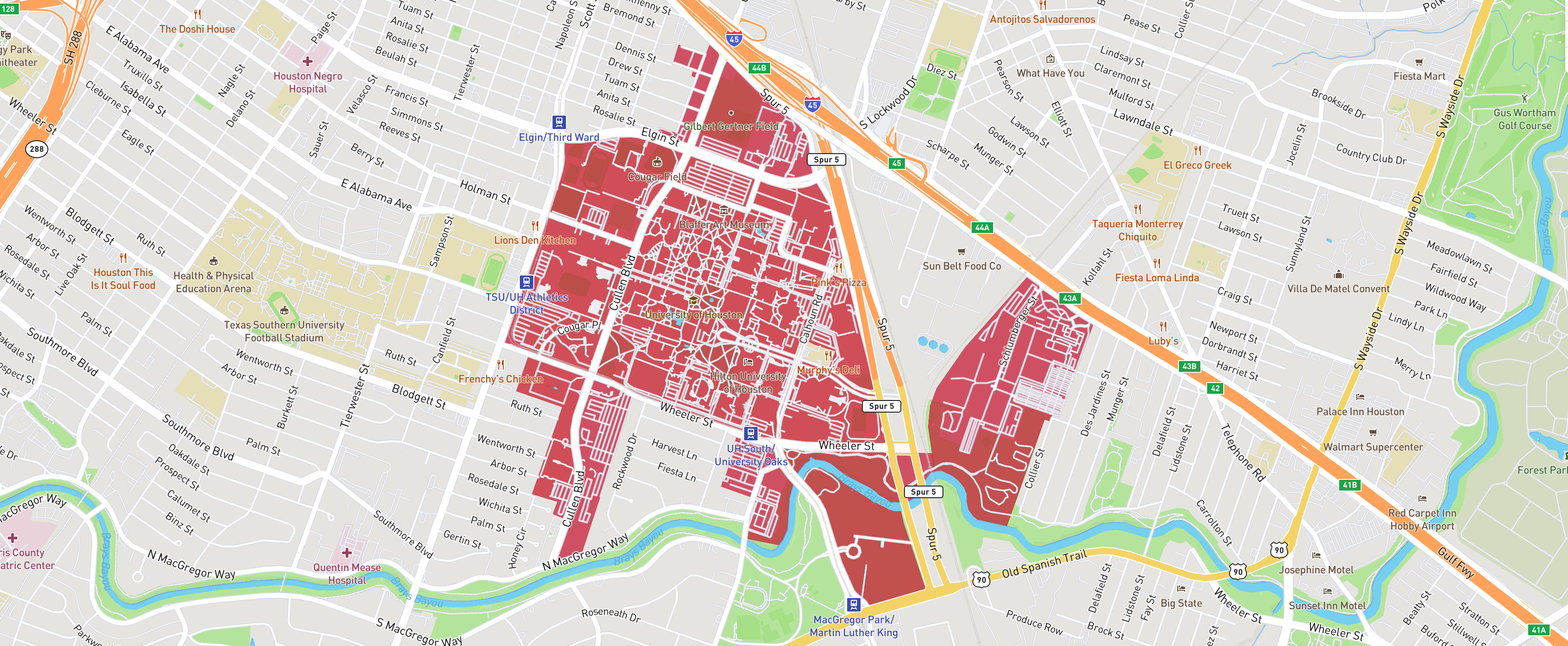 UH
UH @ Tech Bridge
[Speaker Notes: Governance: good not evil…need policy include procurement
Shapes the entire environmental]
GEO FENCES
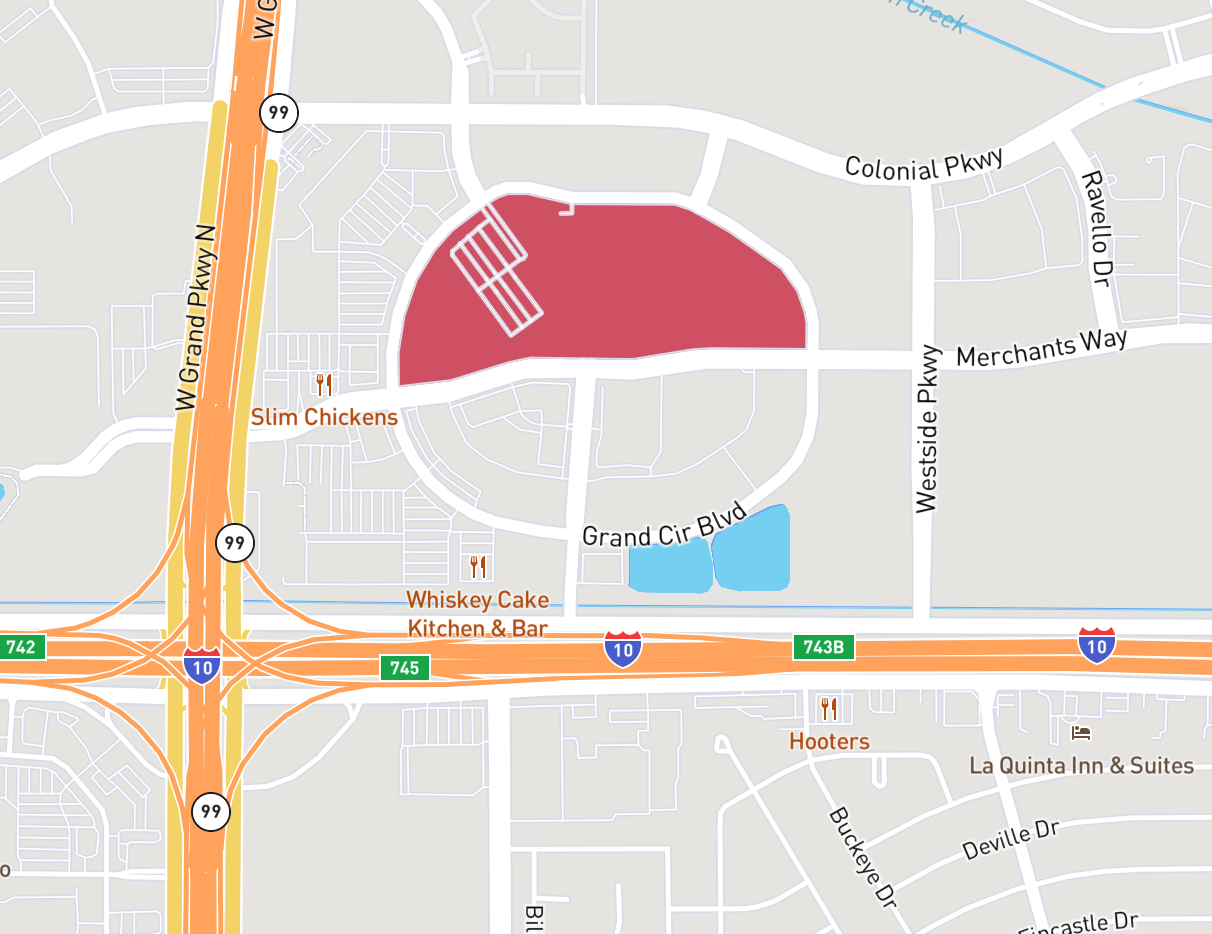 UH @ Katy
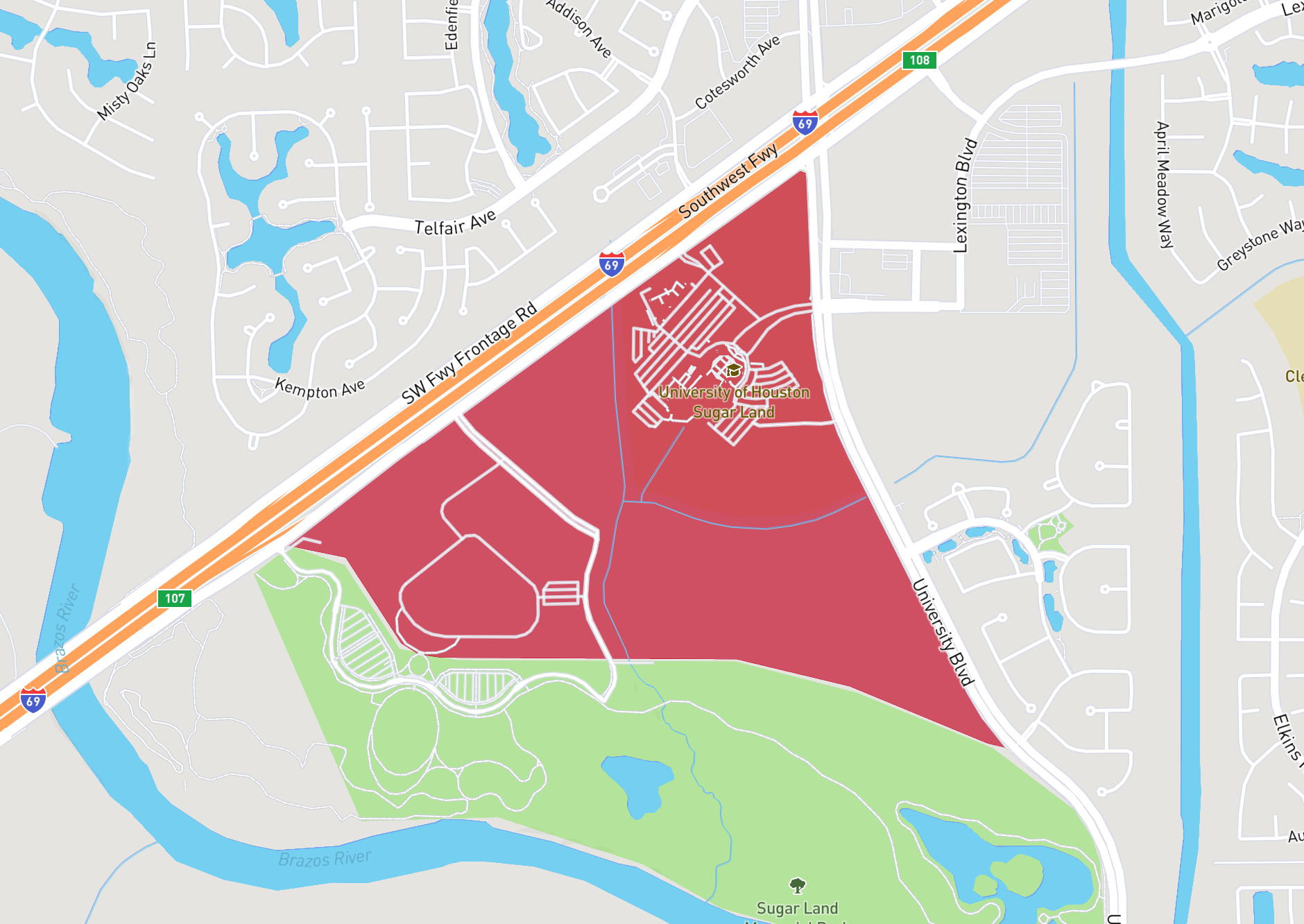 UH @ Sugar land
[Speaker Notes: Governance: good not evil…need policy include procurement
Shapes the entire environmental]
Thank you!